Optimum Big Rain Indicator of Extremes for the Southeast USA
Presented by:  Jim O’Brien
Collaborators: Preston Leftwich and David Zierden

COAPS, The Florida State University
Hurricanes and Tornadoes are Categorical
Hurricanes
Saffir-Simpson Scale
Category	Wind Speed
Cat 1		74-95 mph
Cat 2		96-110 mph
Cat 3		111-130 mph
Cat 4		131-155 mph
Cat 5		> 155 mph
Tornadoes
Enhanced Fujita Scale
Category	Wind Speed
EF0		65-85 mph
EF1		86-110 mph
EF2		111-135 mph
EF3		136-165 mph
EF4		166-200 mph
EF5		> 200 mph
Both scales are based on damage potential.
Gamma Distribution
Alpha > 1.0
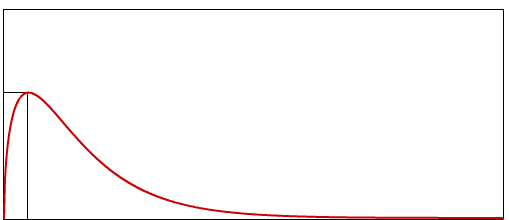 Gamma Function
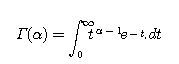 Generalized Gamma
pdf
Alpha < 1.0
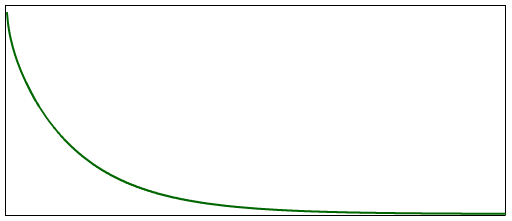 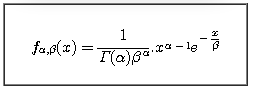 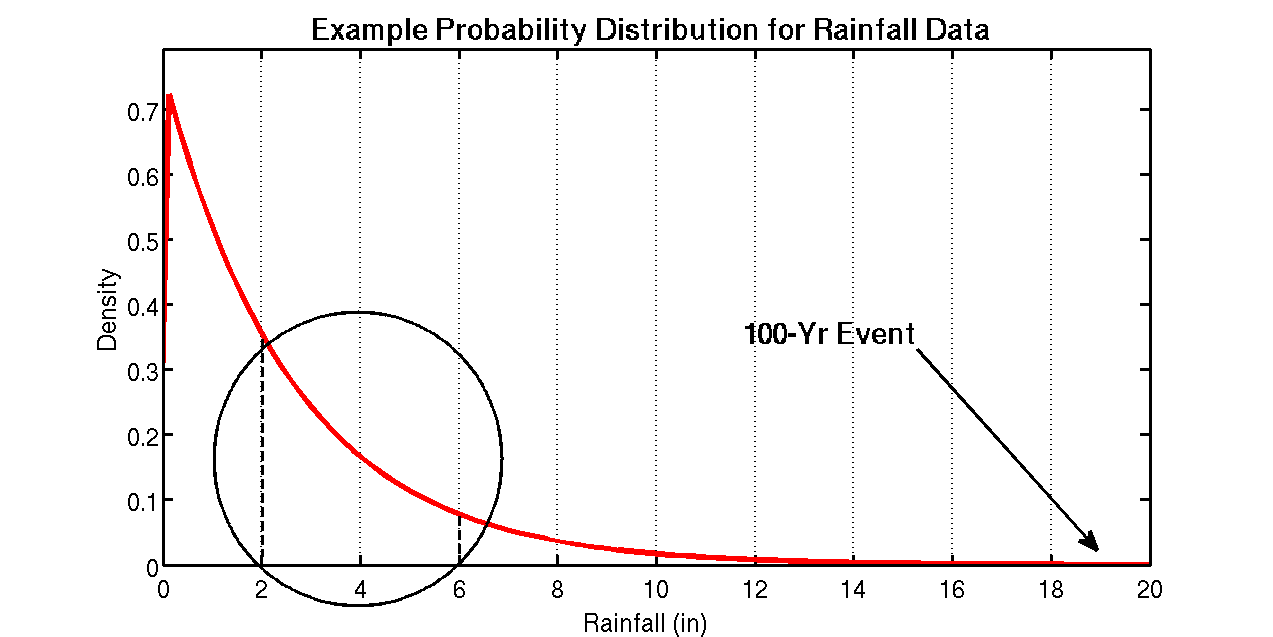 Rainfall Events Fitted to a Gamma Distribution
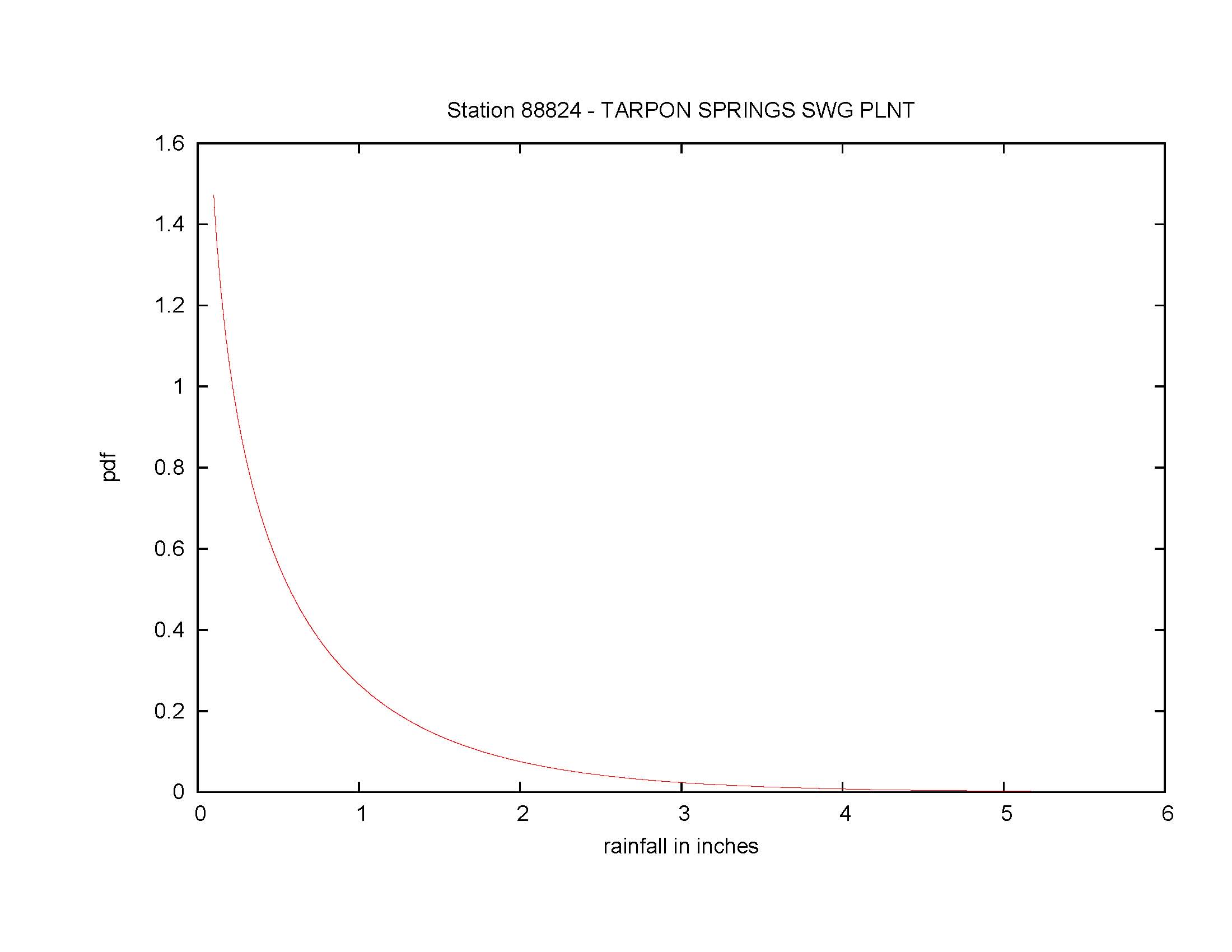 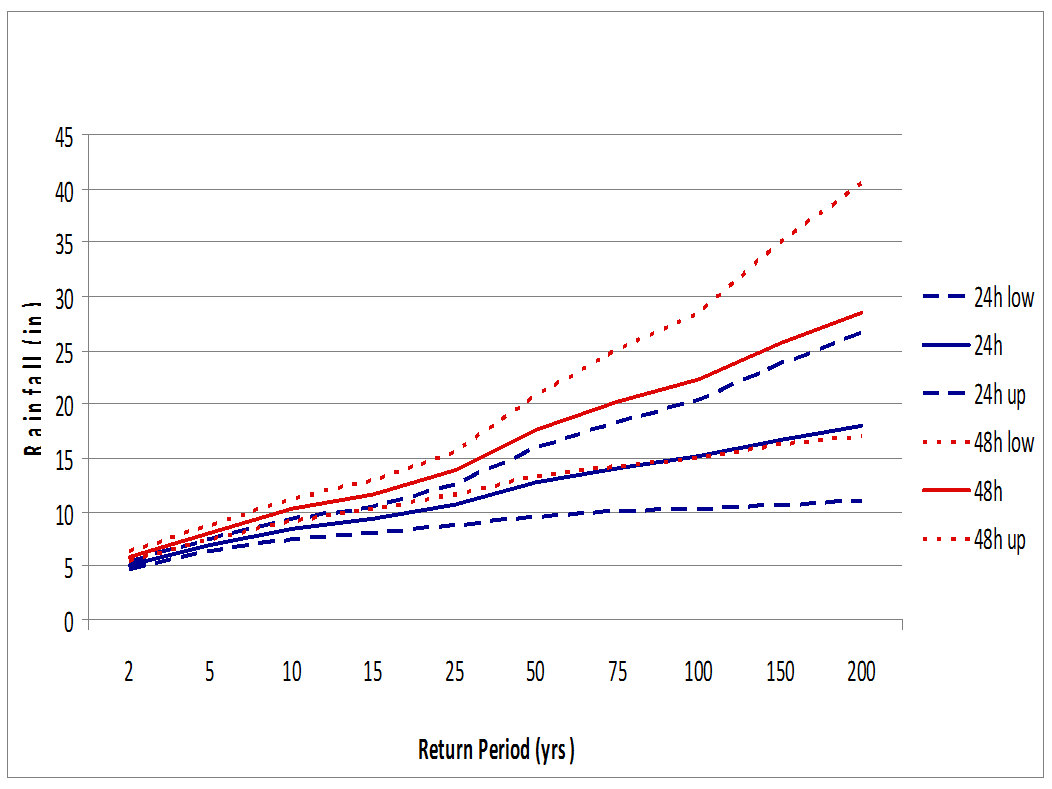 Pensacola, FL
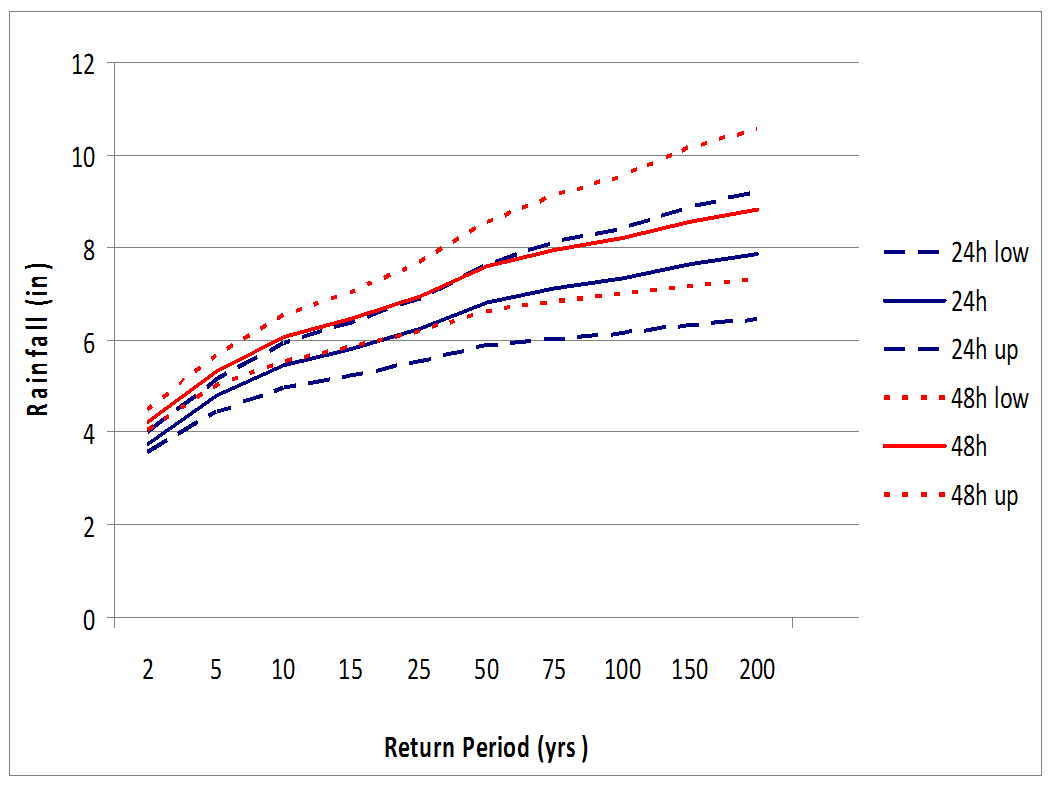 Bartow, FL
Potential Applied Users
Water utility managers
 Water management districts
 Stormwater design and control
 Engineering (retention pond design and maintenance)
 Road and other construction
 Agricultural specialists
 Flooding potential outlooks

Wildcard – human health
Proposed Scale for Heavy Rainfall
Heavy Rainfall Event (2-day)
Category	Amount		Probability
R1		1-2 inches		80-88%
R2		2-2.5 inches		88-96%
R3		2.5-3 inches		96-99%
R4		> 3 inches		> 99%
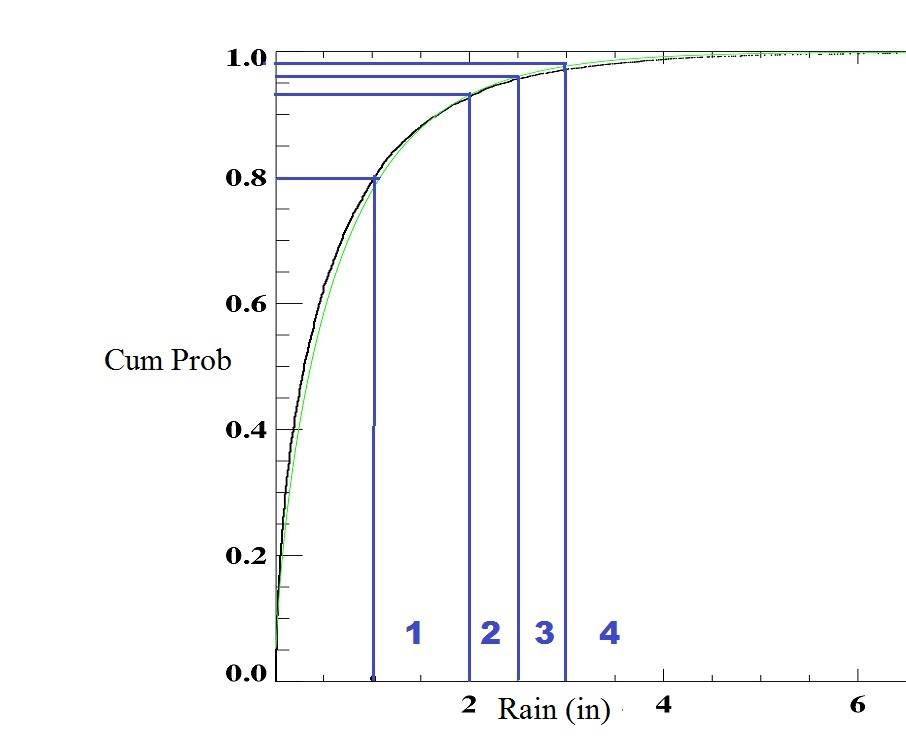 Station Distribution Map
Heavy rain events based on 2-day totals.

NWS Cooperative Observers only report once daily, usually midnight-to-midnight.

 Rainfall does not automatically stop at midnight, 2-day totals better describe discrete events.

 In some cases, 3-day totals may be applicable
Exceedance Probabilities by Month
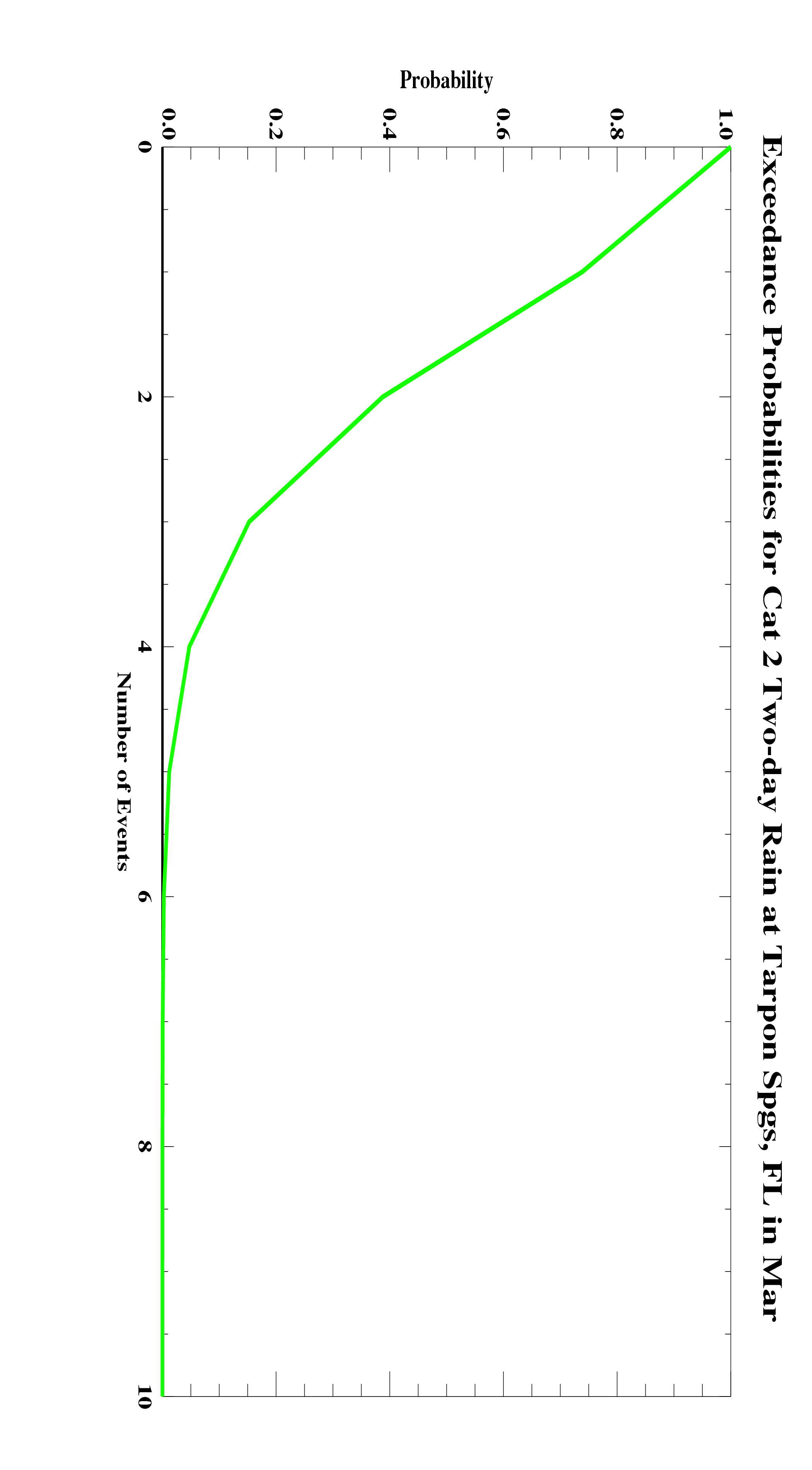 Tarpon Springs, FL
March
Category 2 Rainfall Event
Exceedance Probabilities by Month
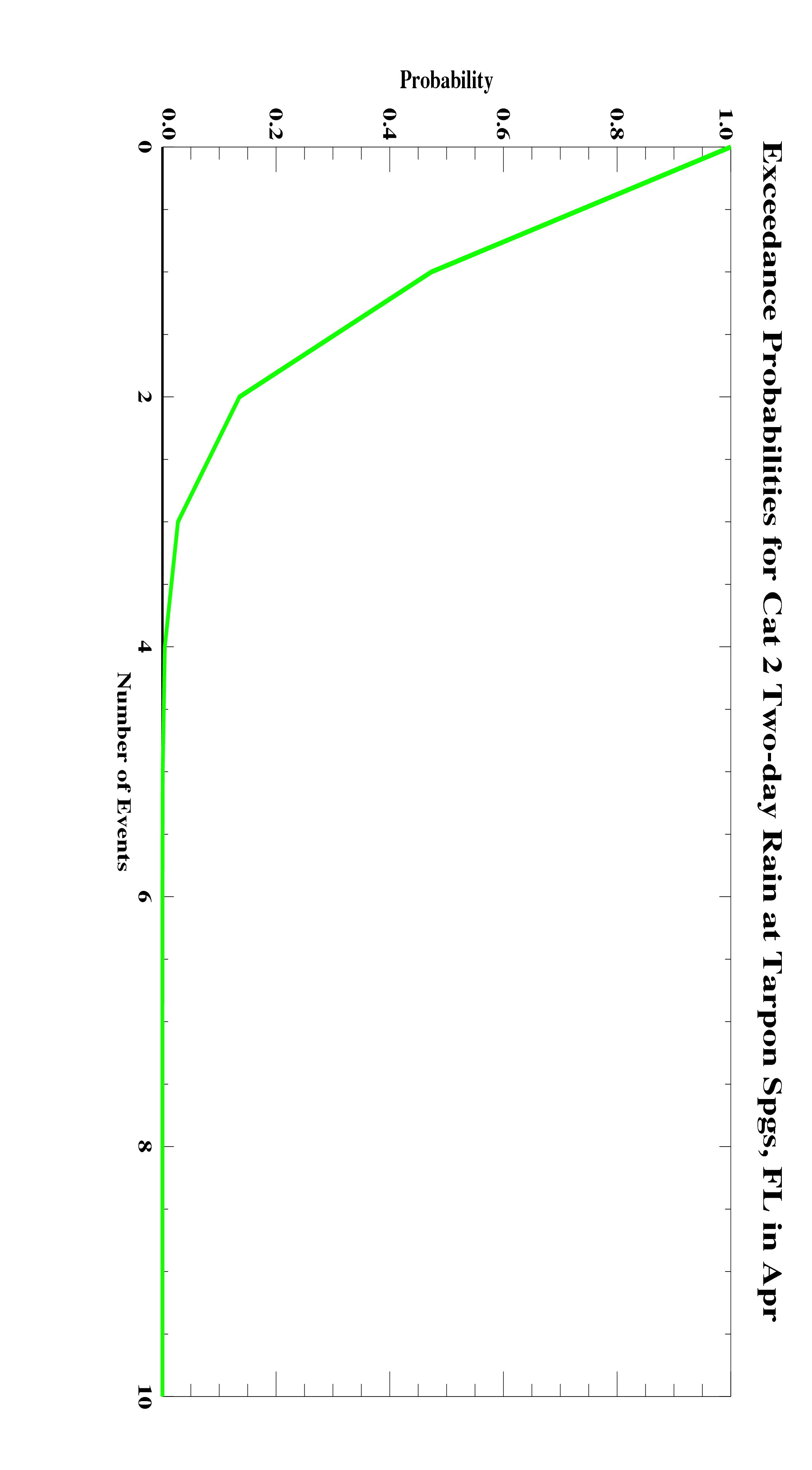 Tarpon Springs, FL
April
Category 2 Rainfall Event
Exceedence Probabilities by ENSO Phase
Tarpon Springs, March
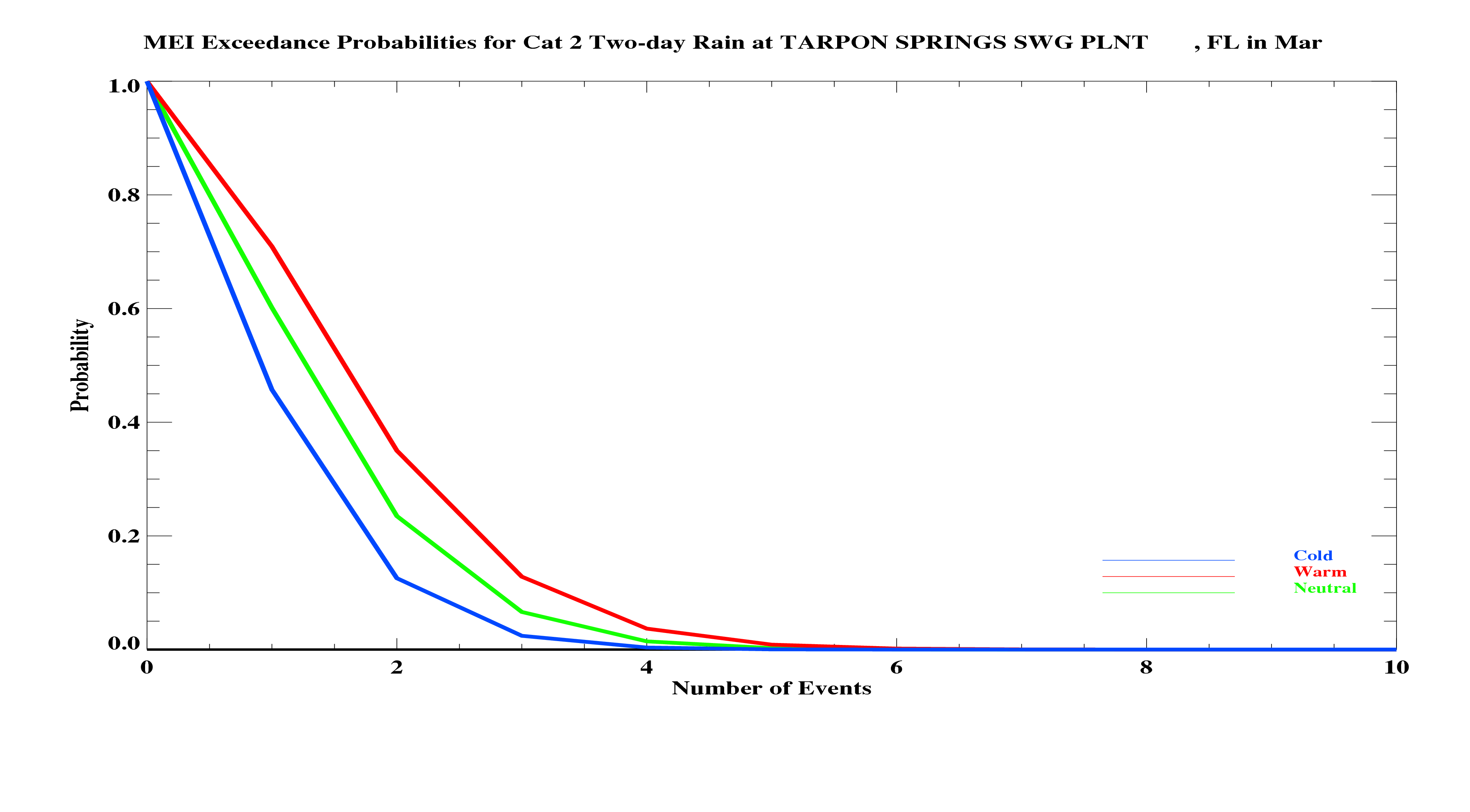 Tarpon Springs, July
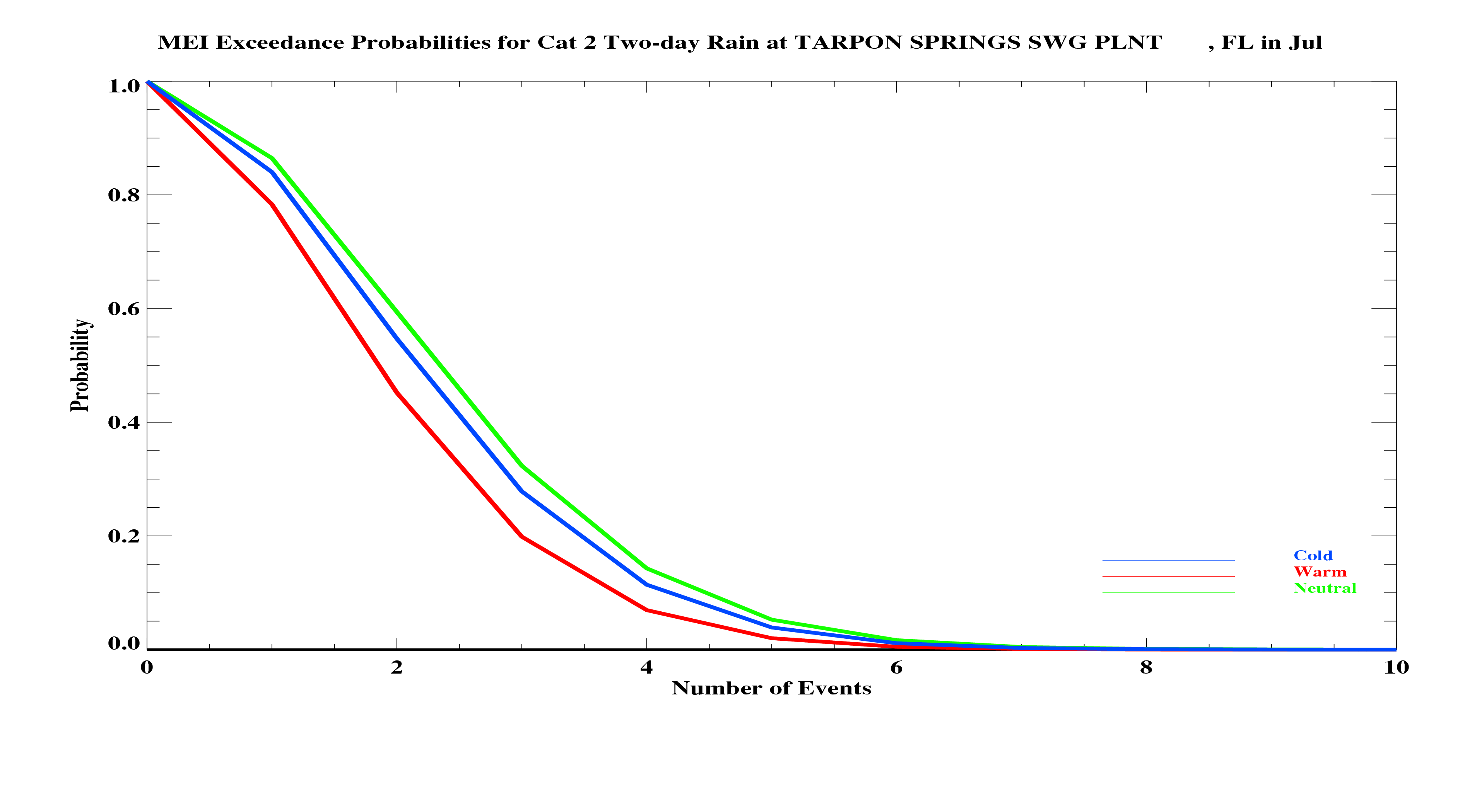 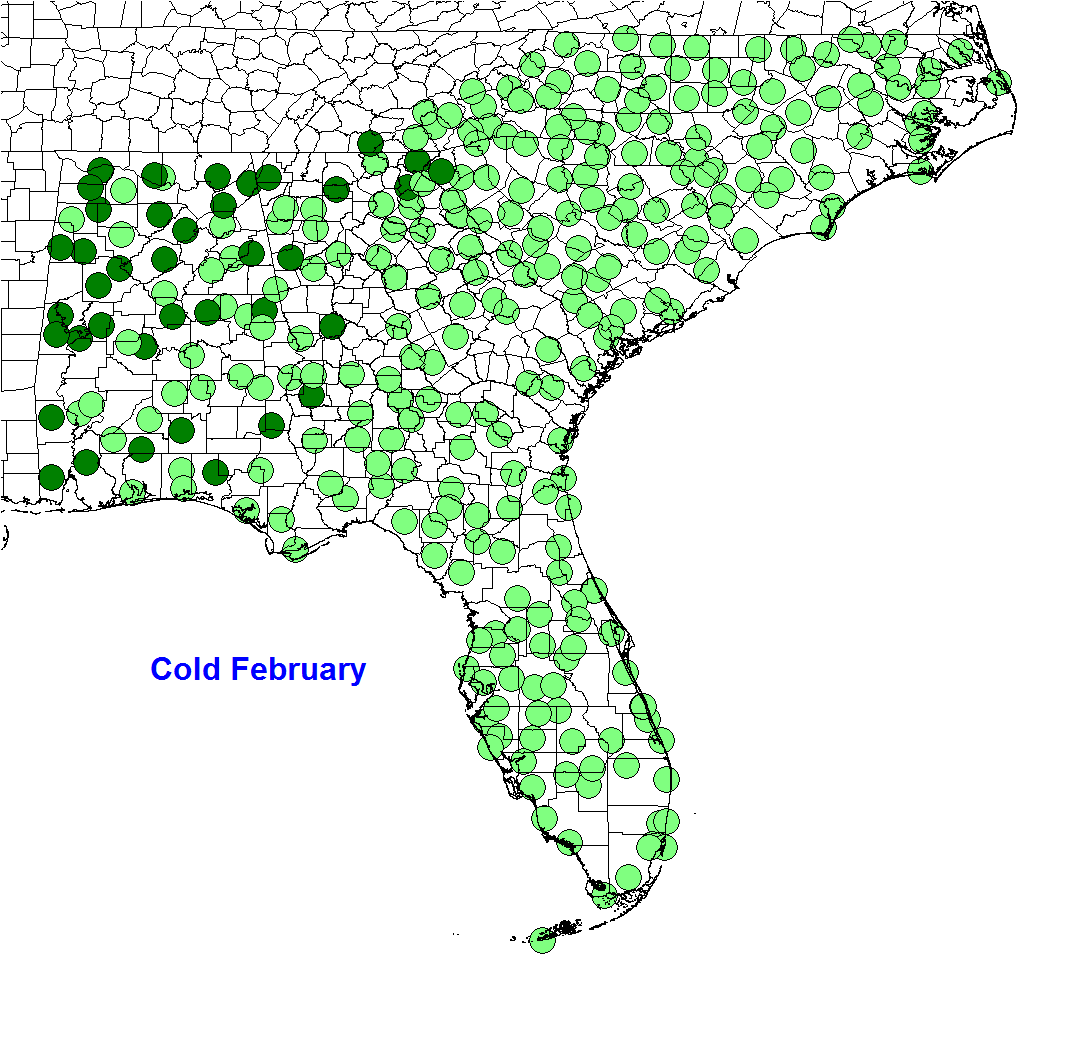 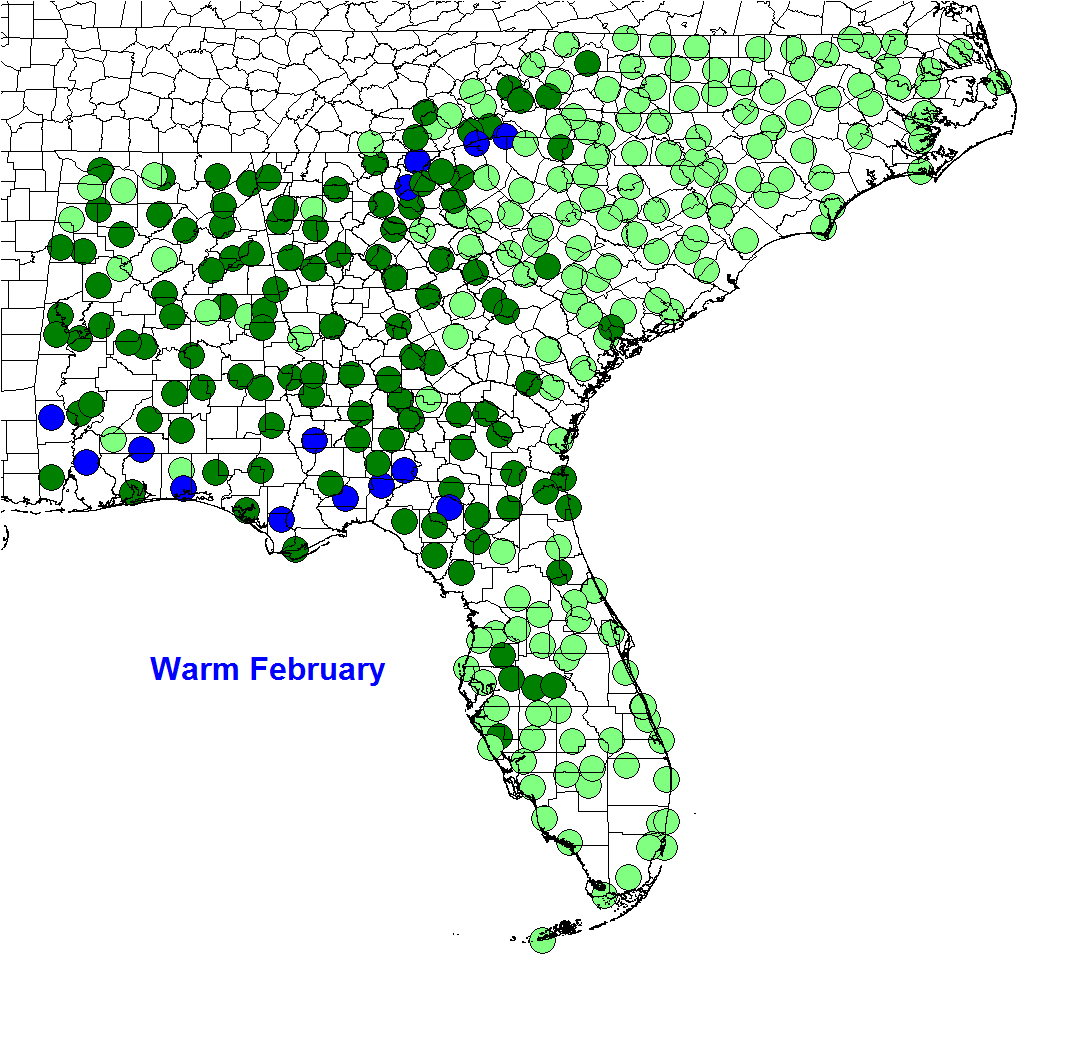 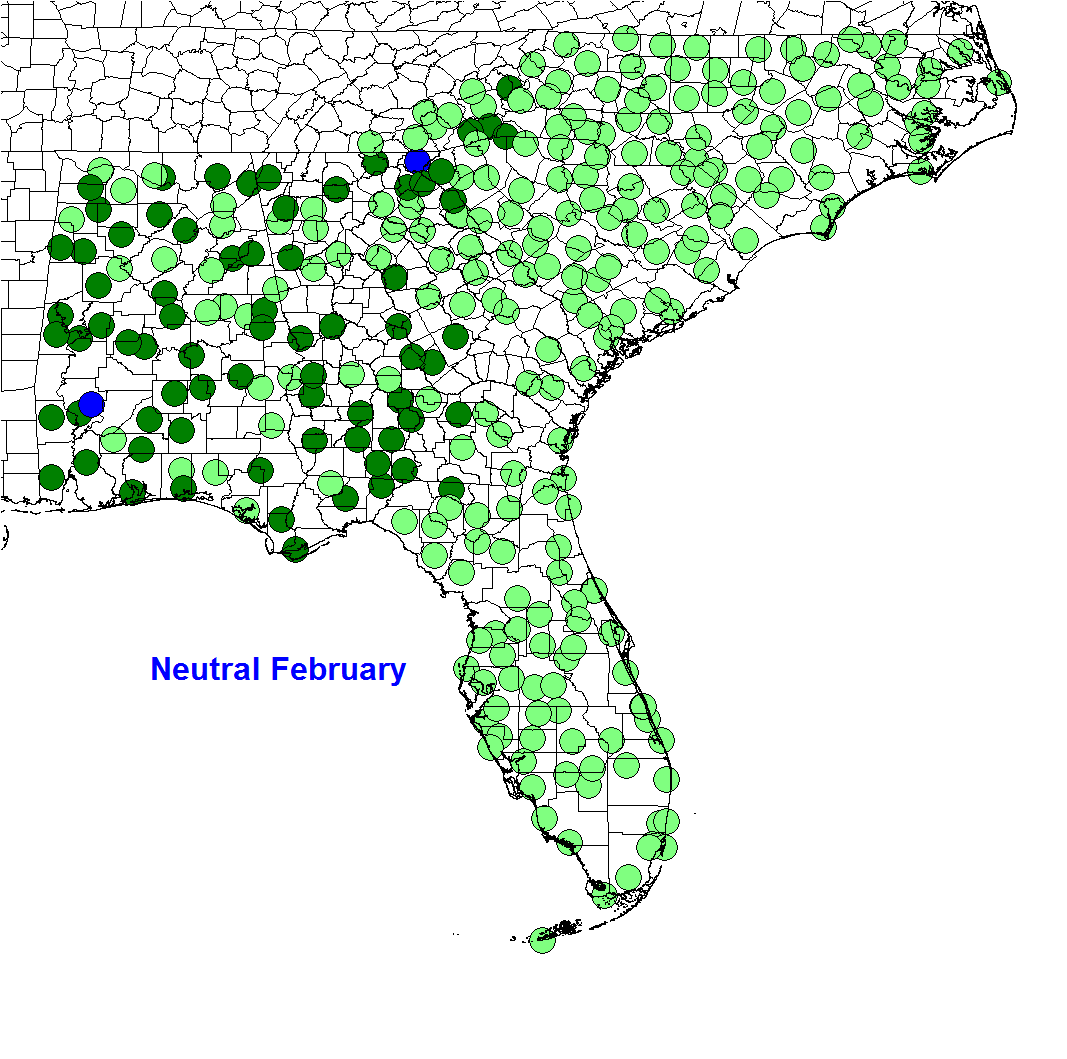 Probability of Two or More Events > Two Inches
Seasonal Probability by 20-year periods
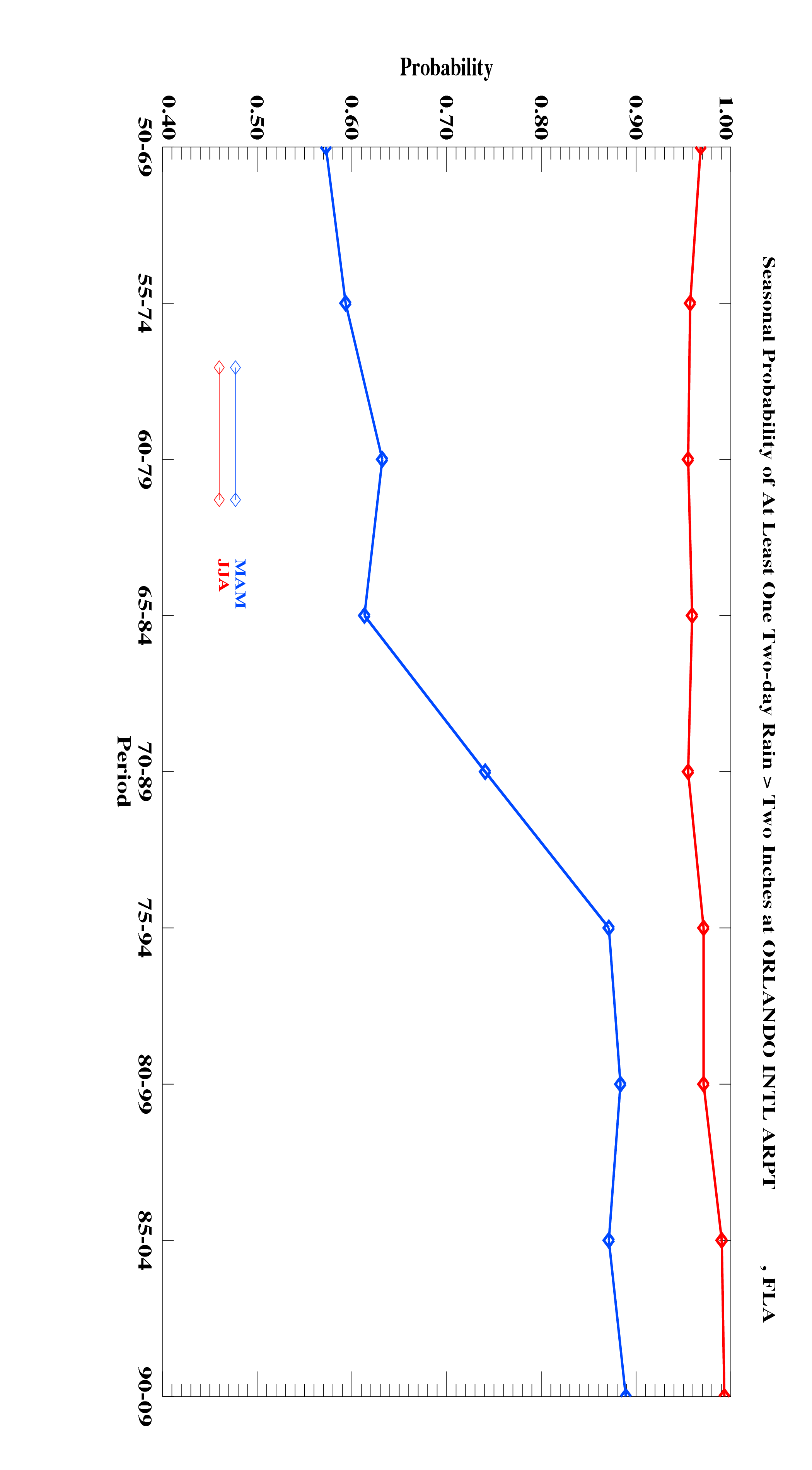 Orlando, FL 
Probability of at least one Cat 2 Rainfall Event (2 inches or greater)
Seasonal Probability by 20-year periods
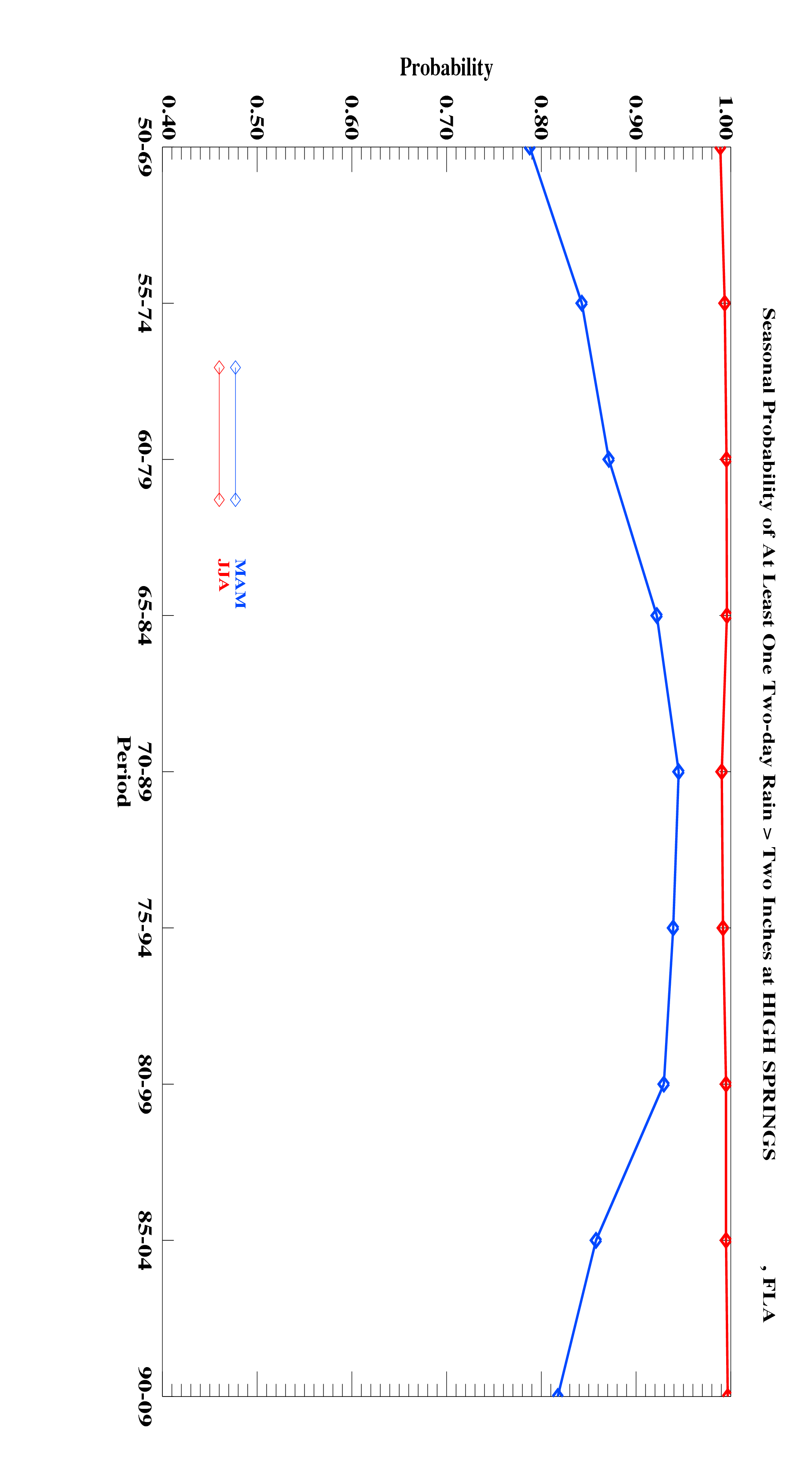 High Springs, FL 
Probability of at least one Cat 2 Rainfall Event (2 inches or greater)
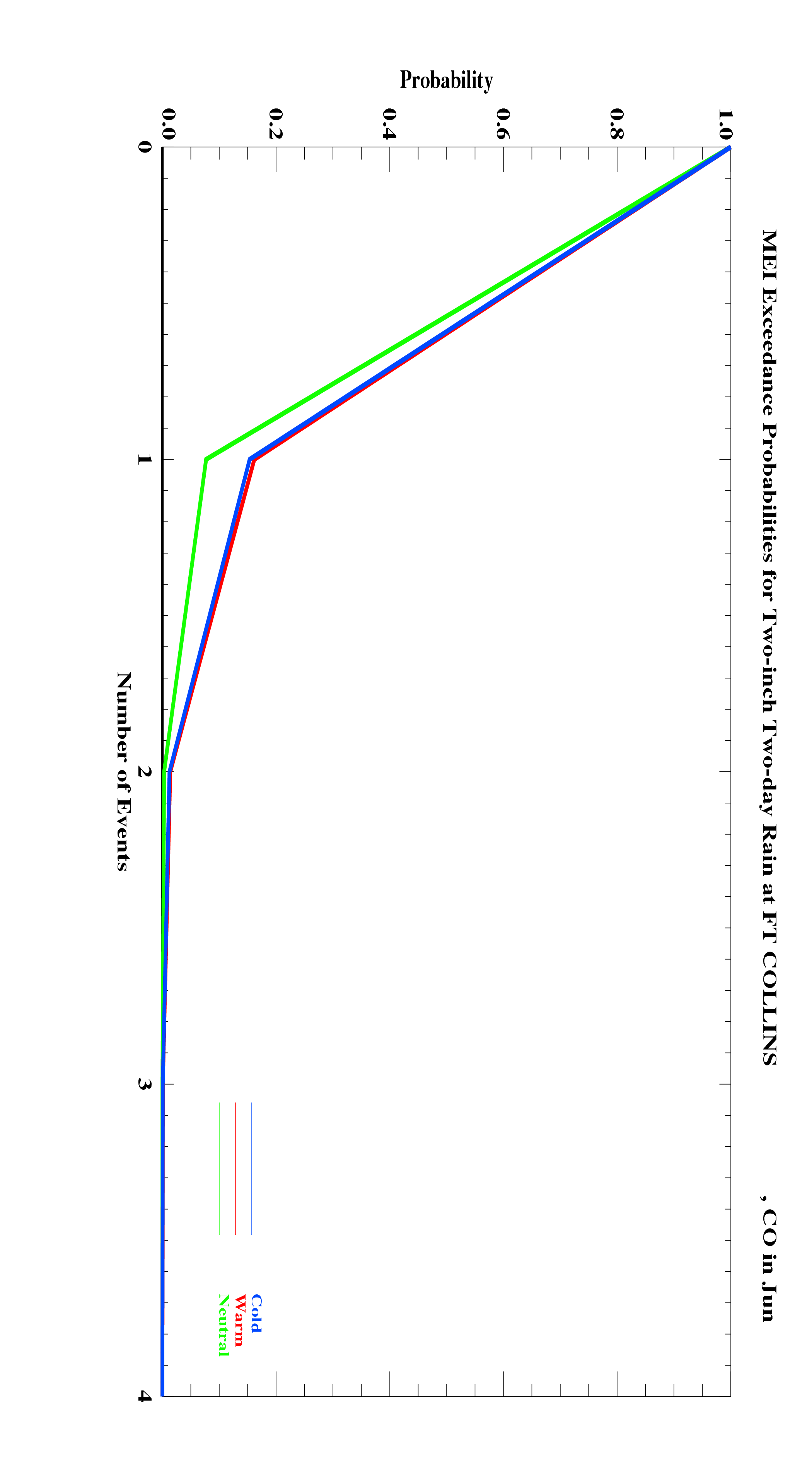 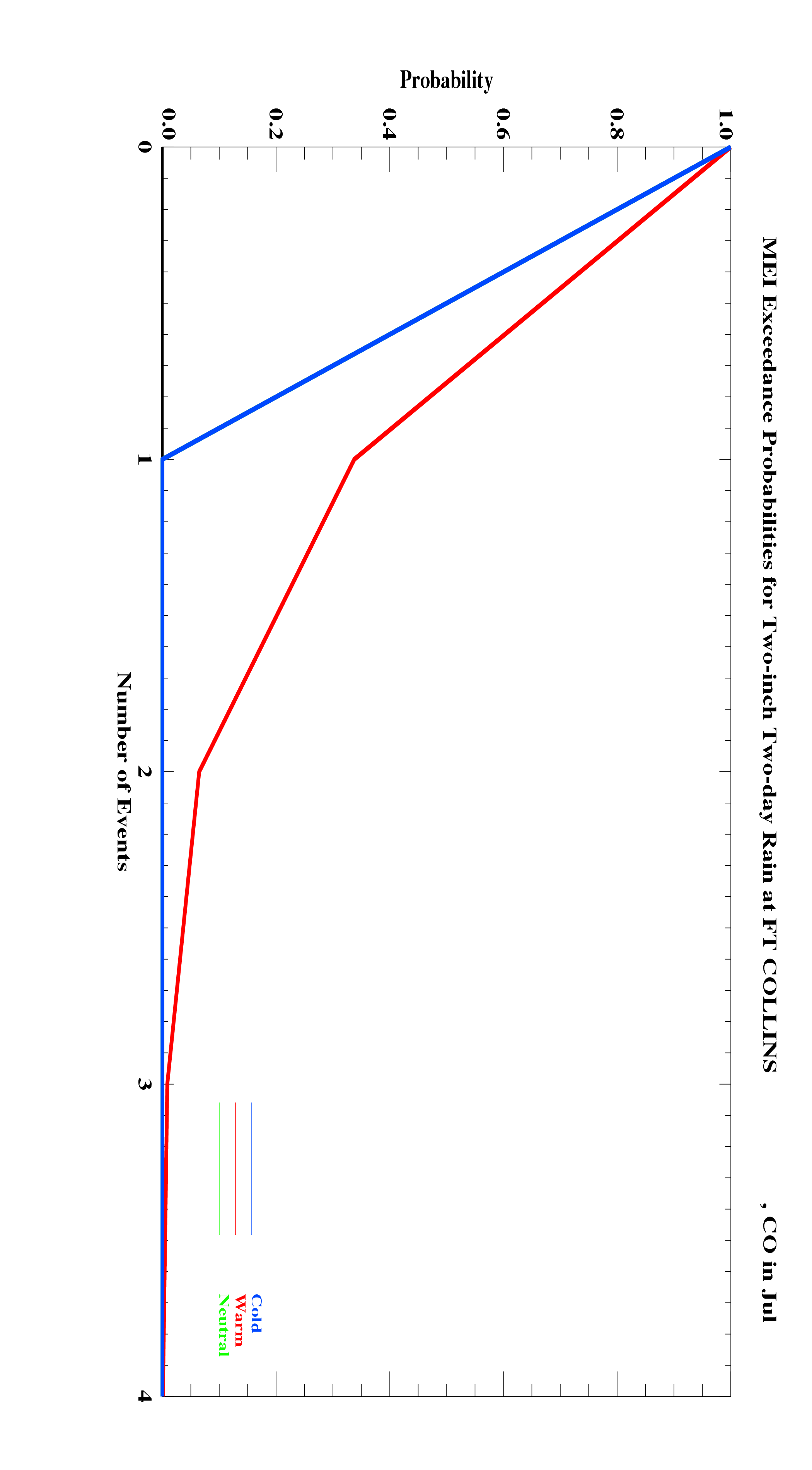 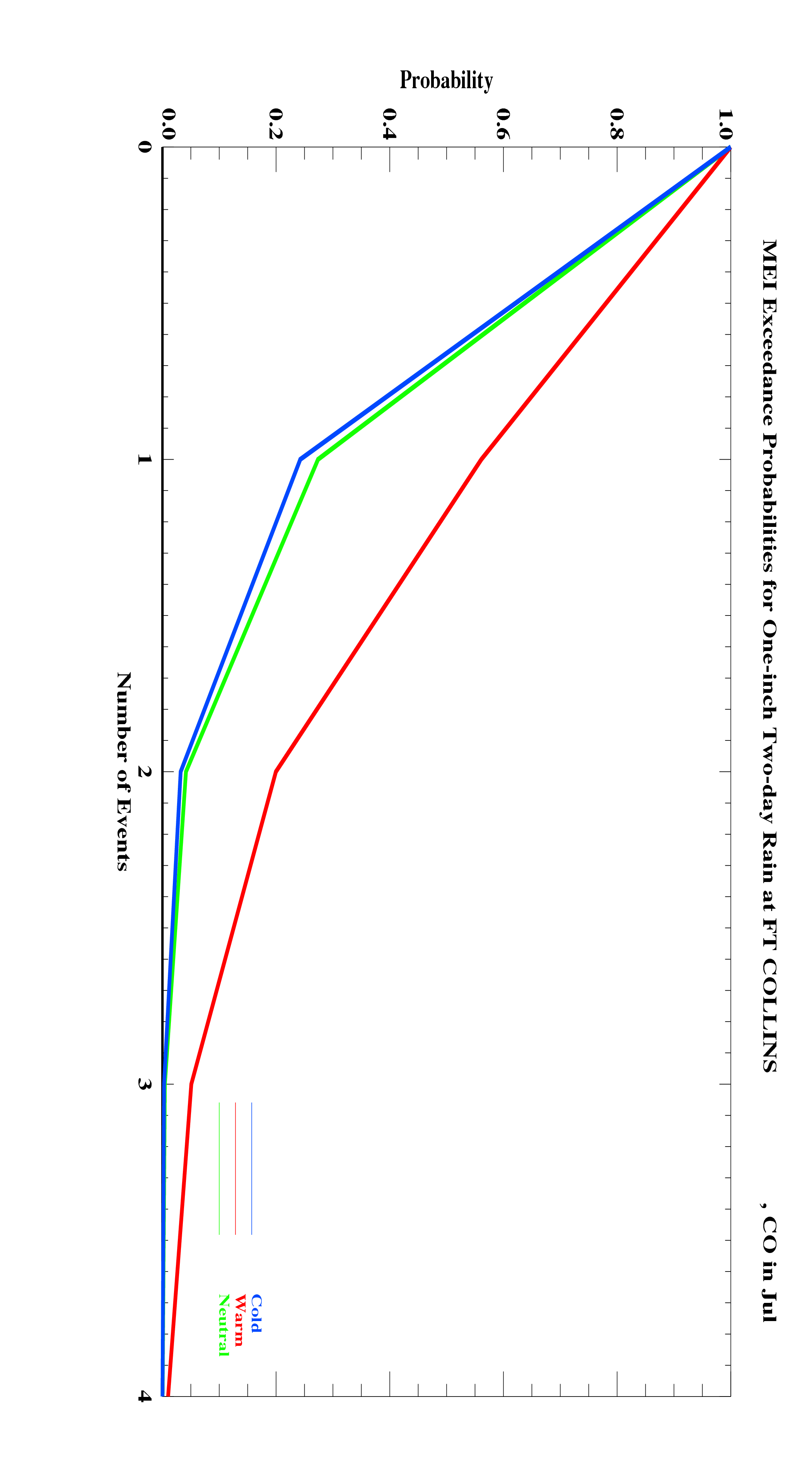 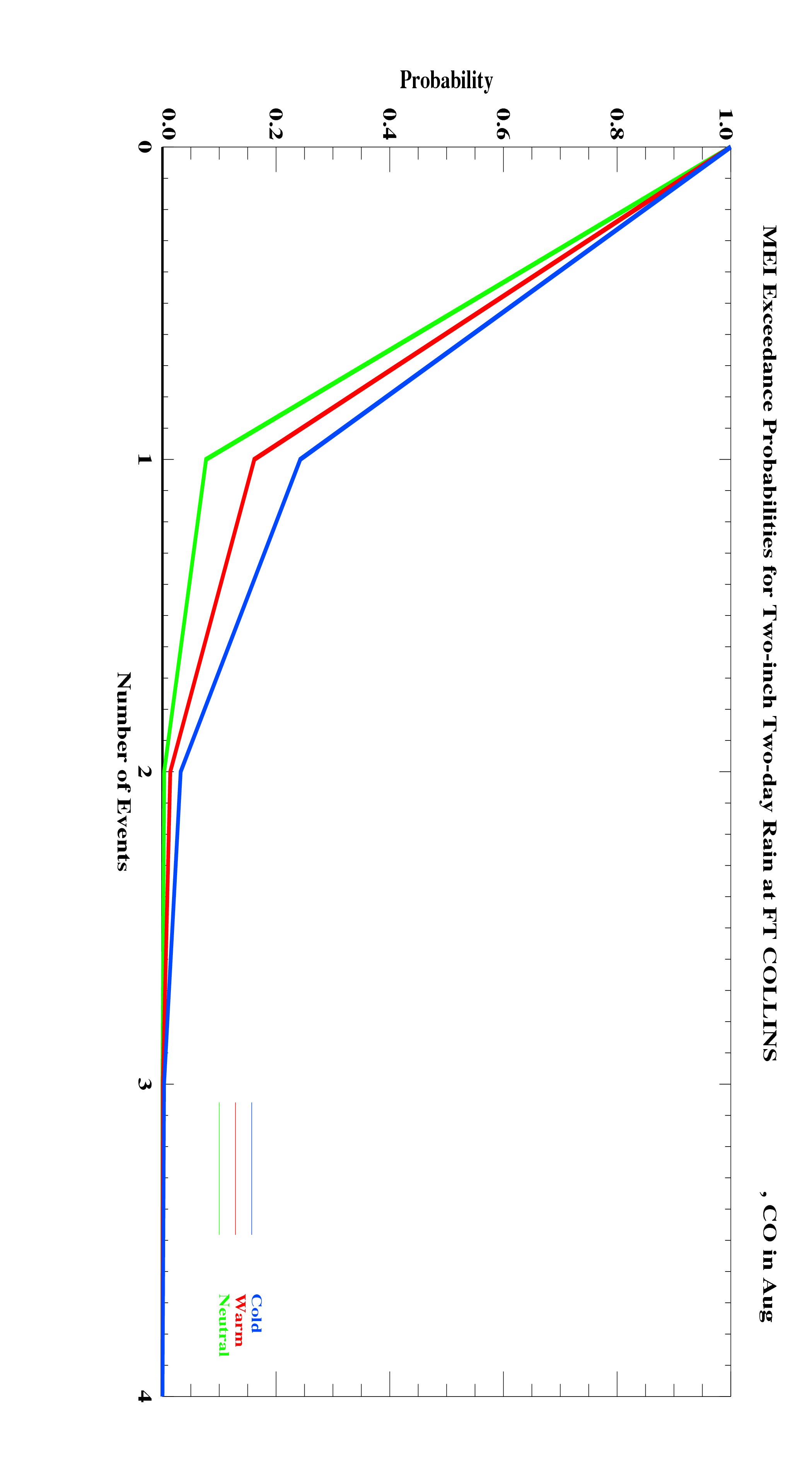 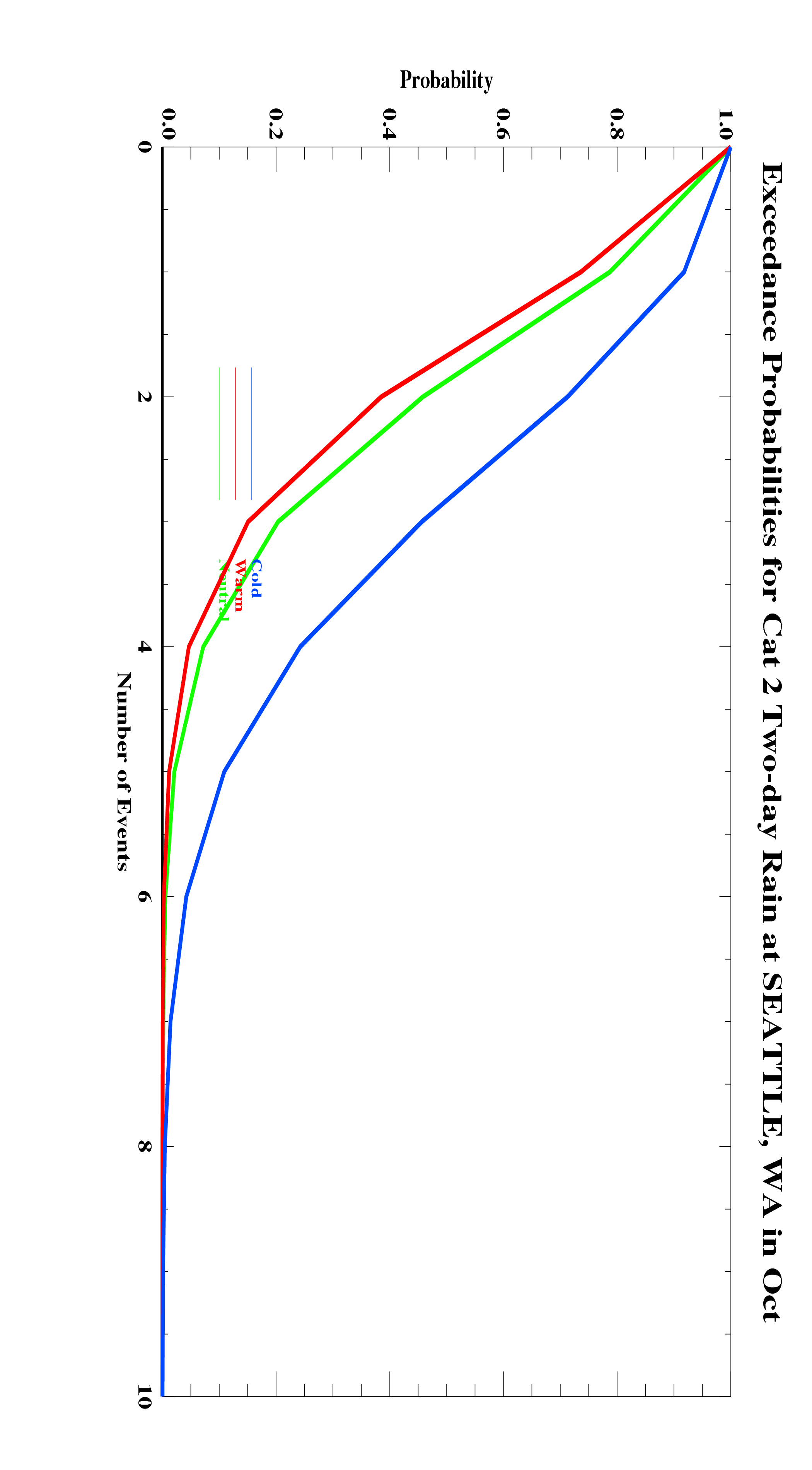 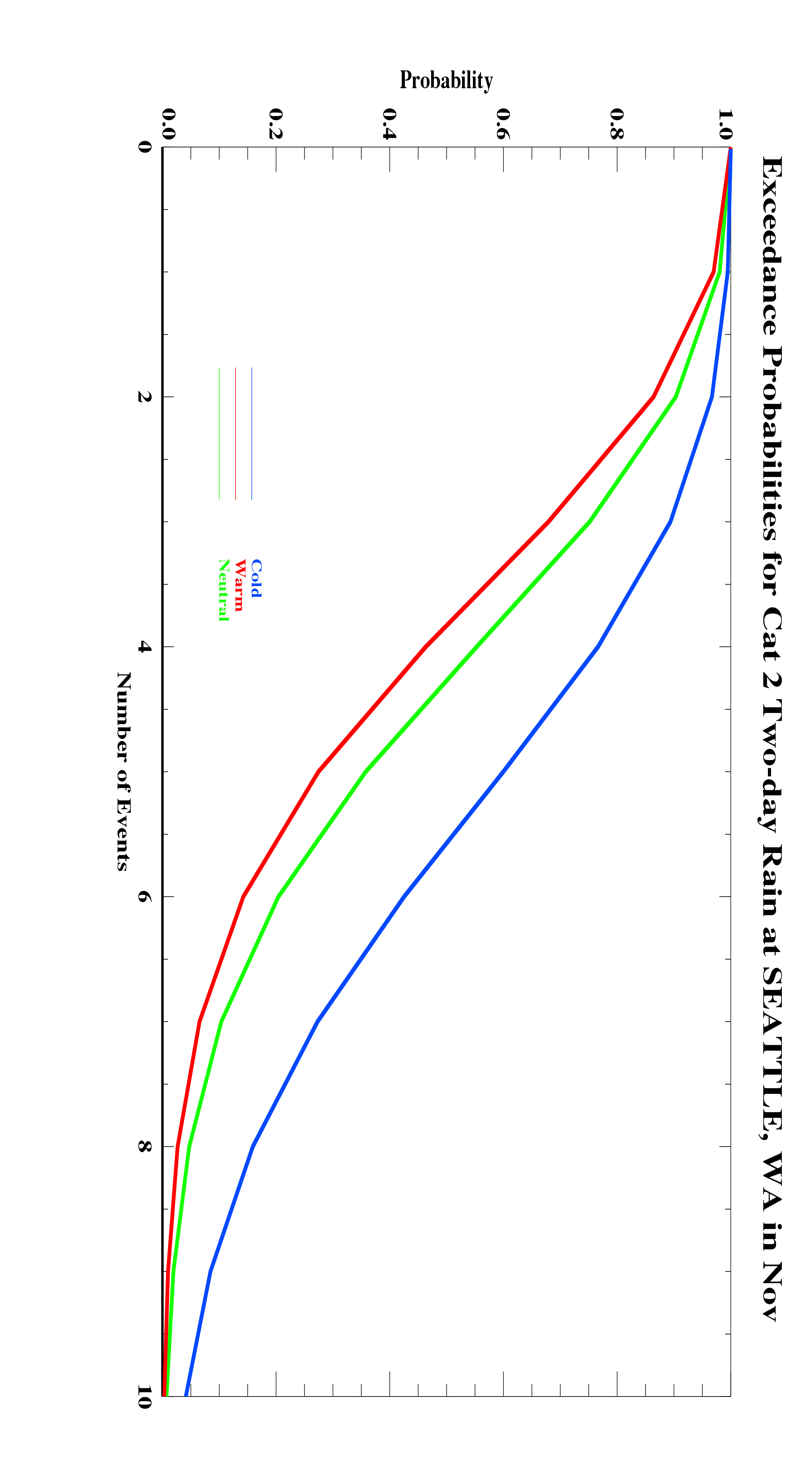 Southeastern Rainfall Extremes
Dr. James J. O’Brien
July 10, 2012
AASC Annual Meeting in Sandestin
Kissimmee Rainfall
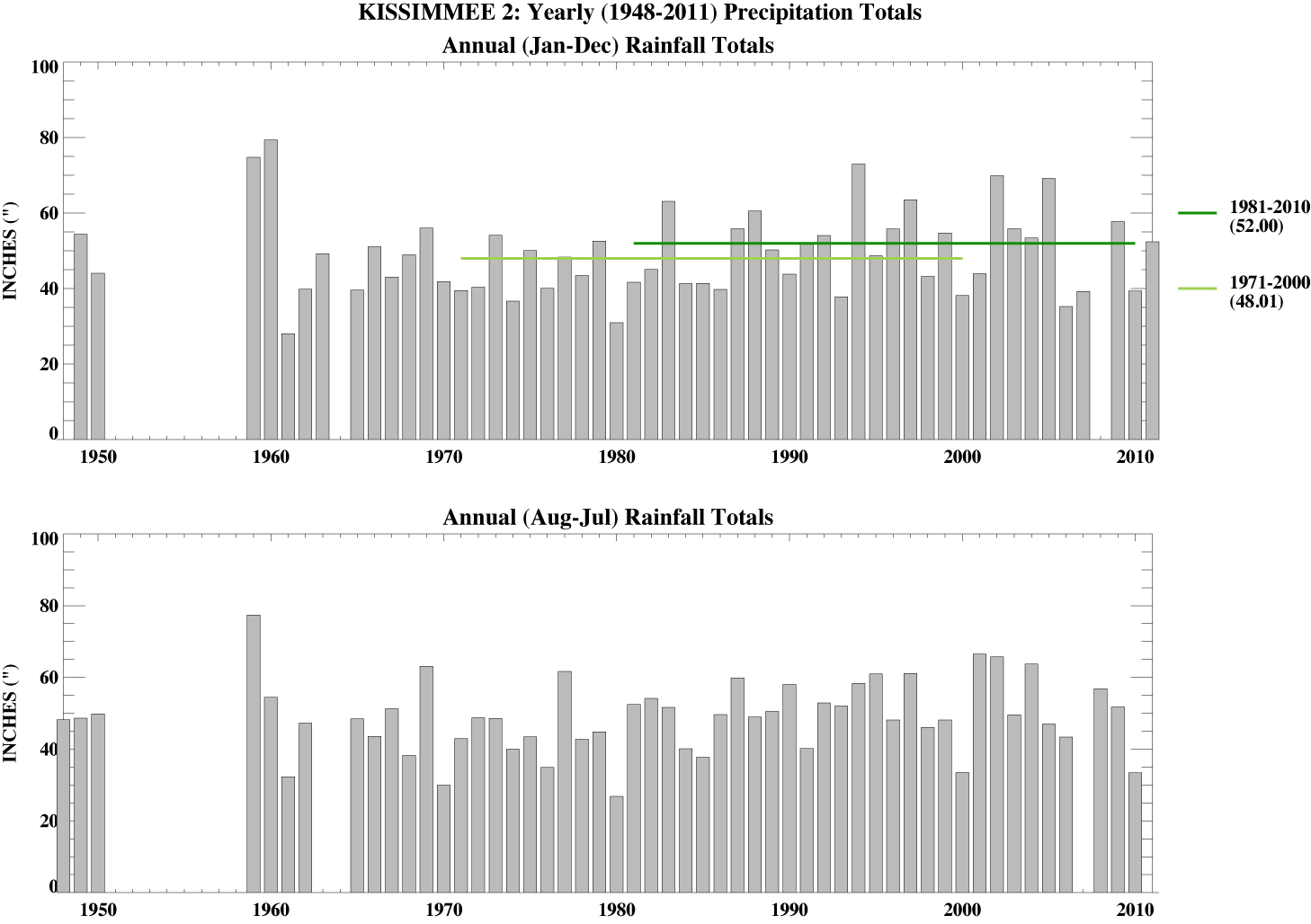 Kissimmee Rainfall
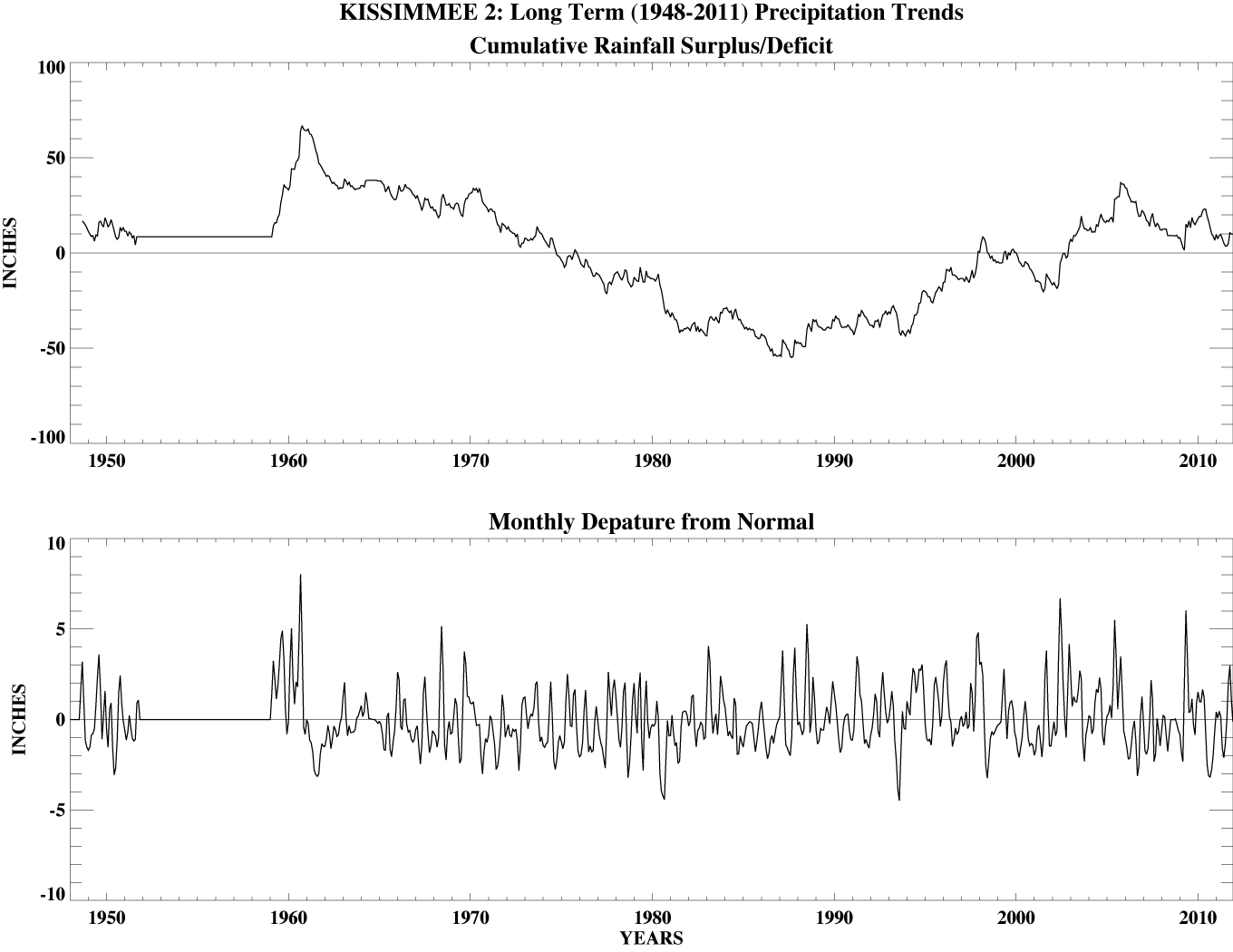 The End
www.coaps.fsu.edu
The End
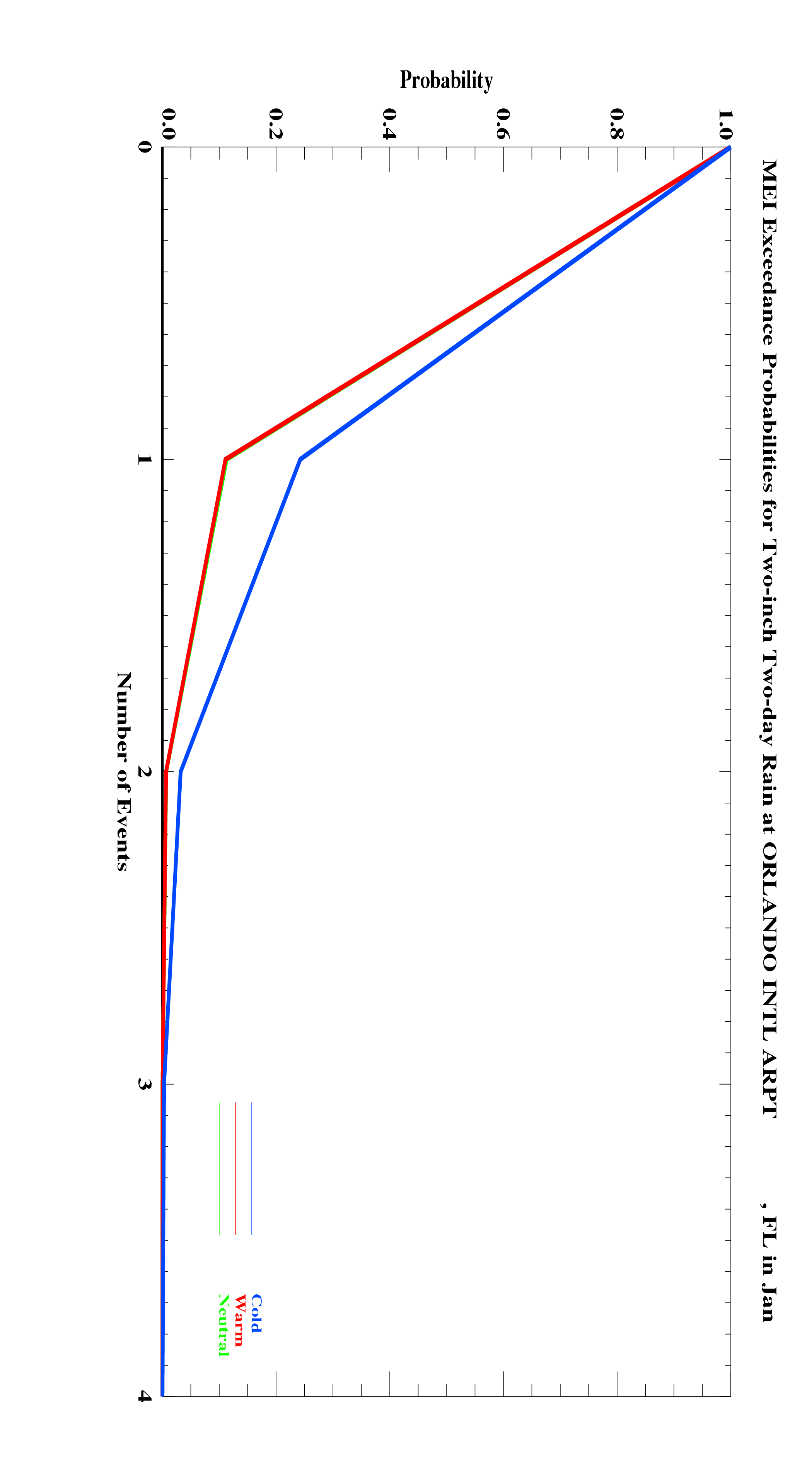 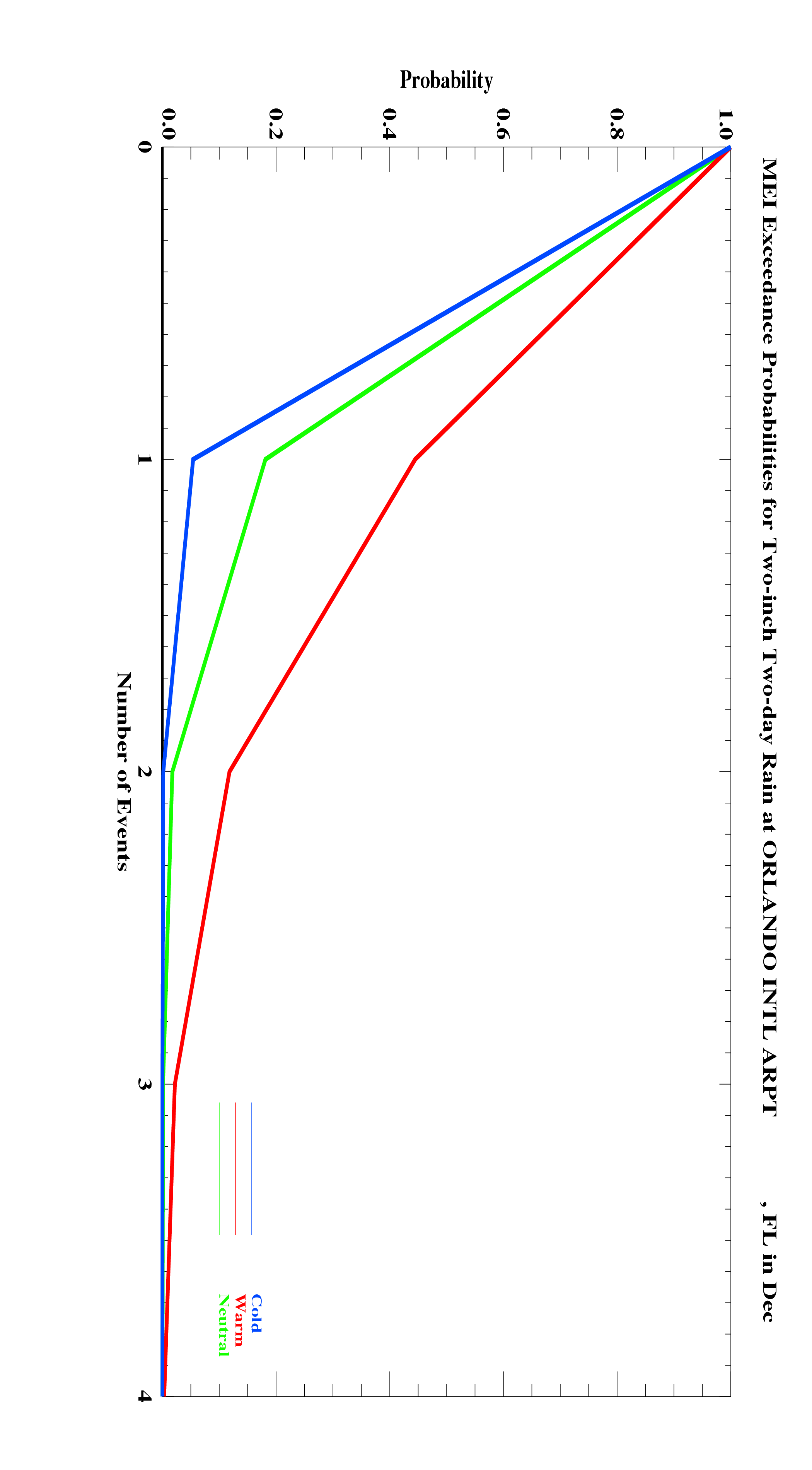 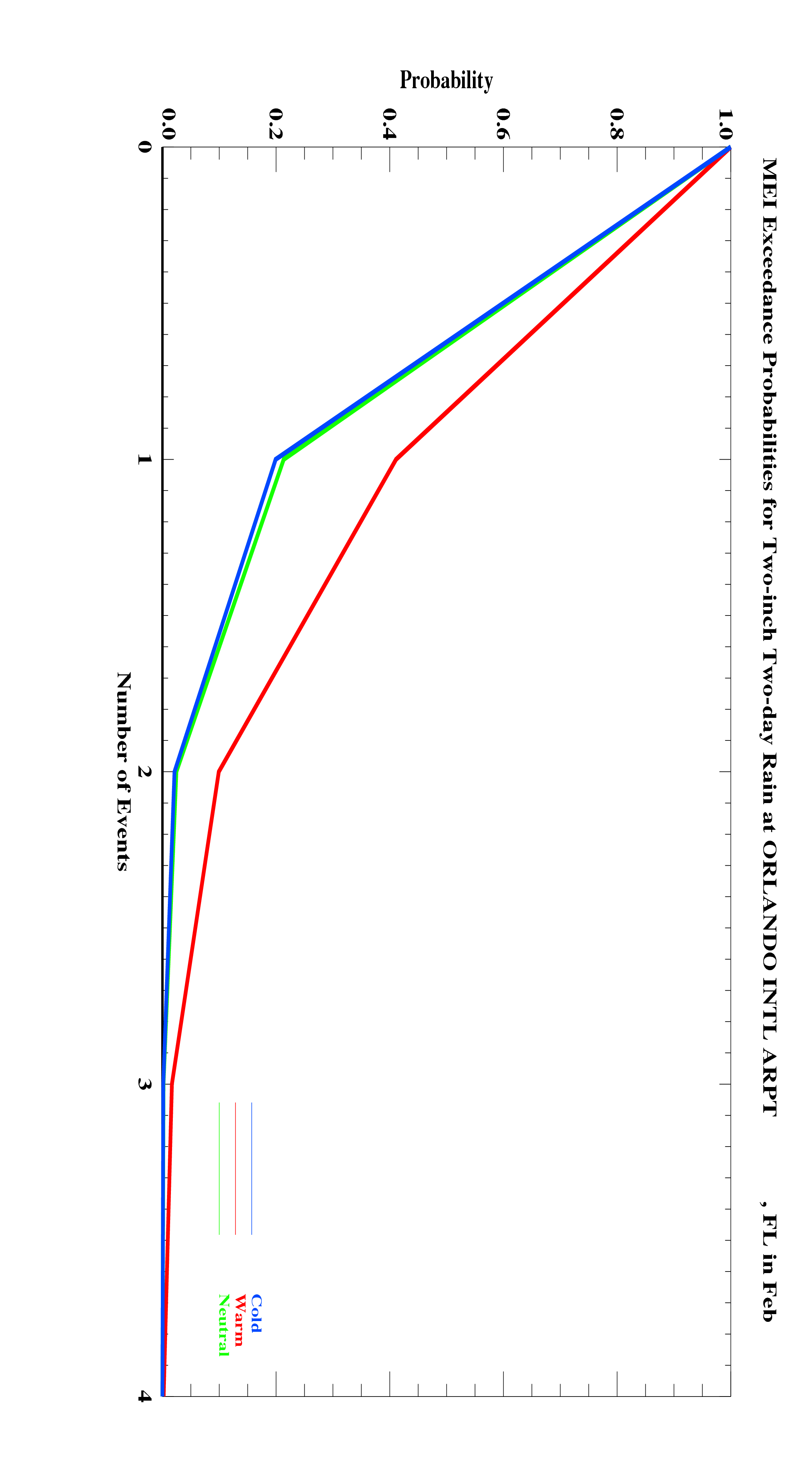 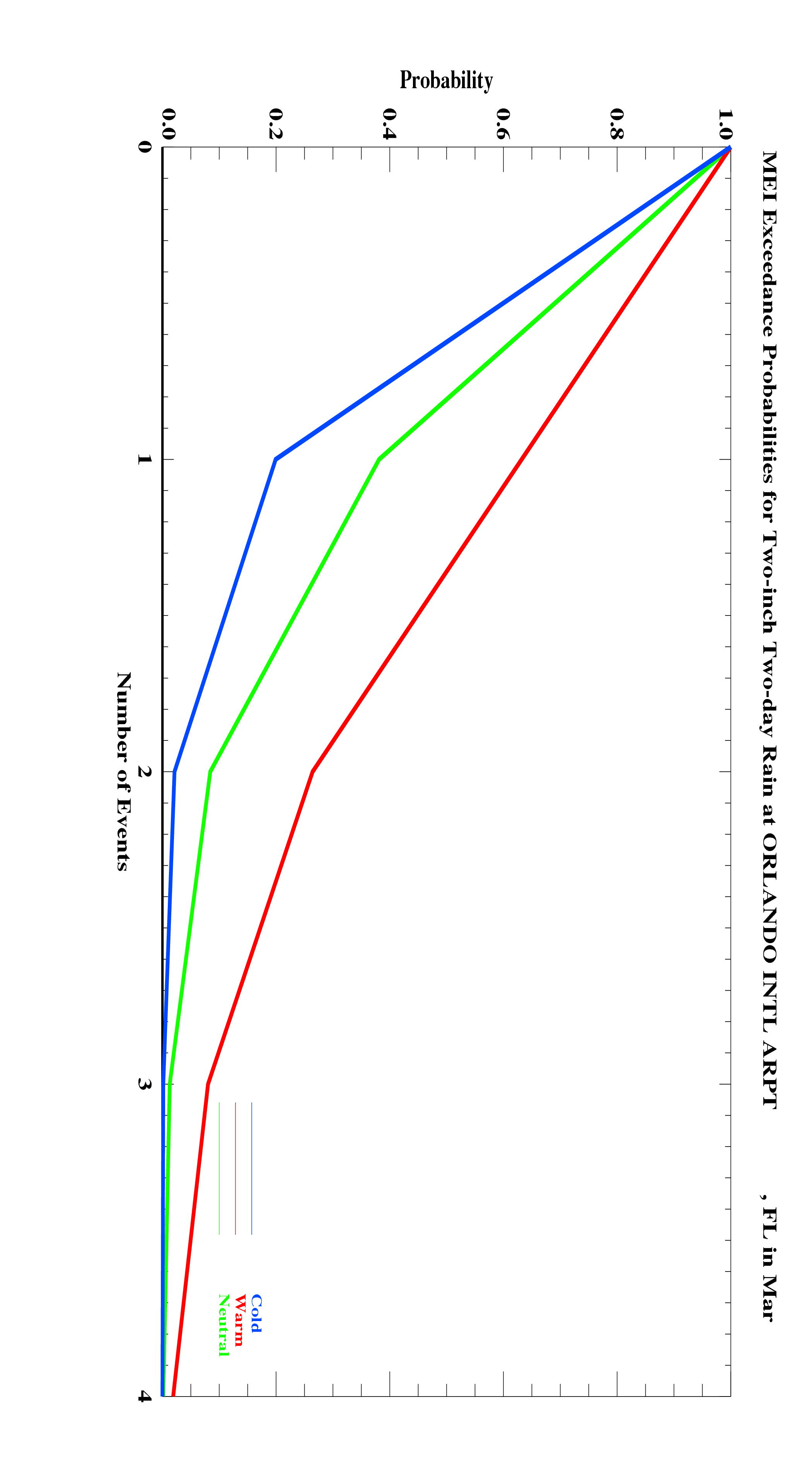 Two-Inch Two-day Events
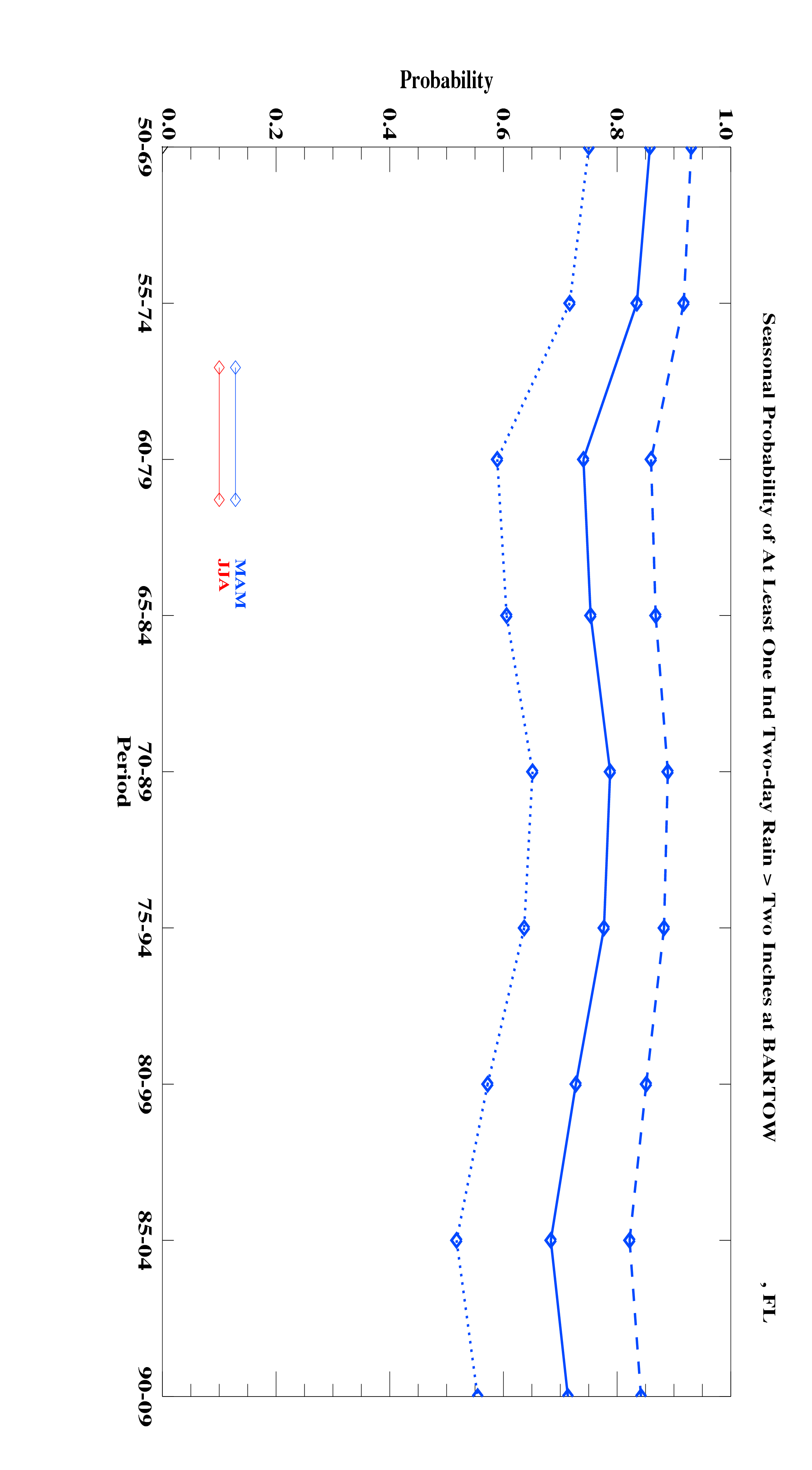 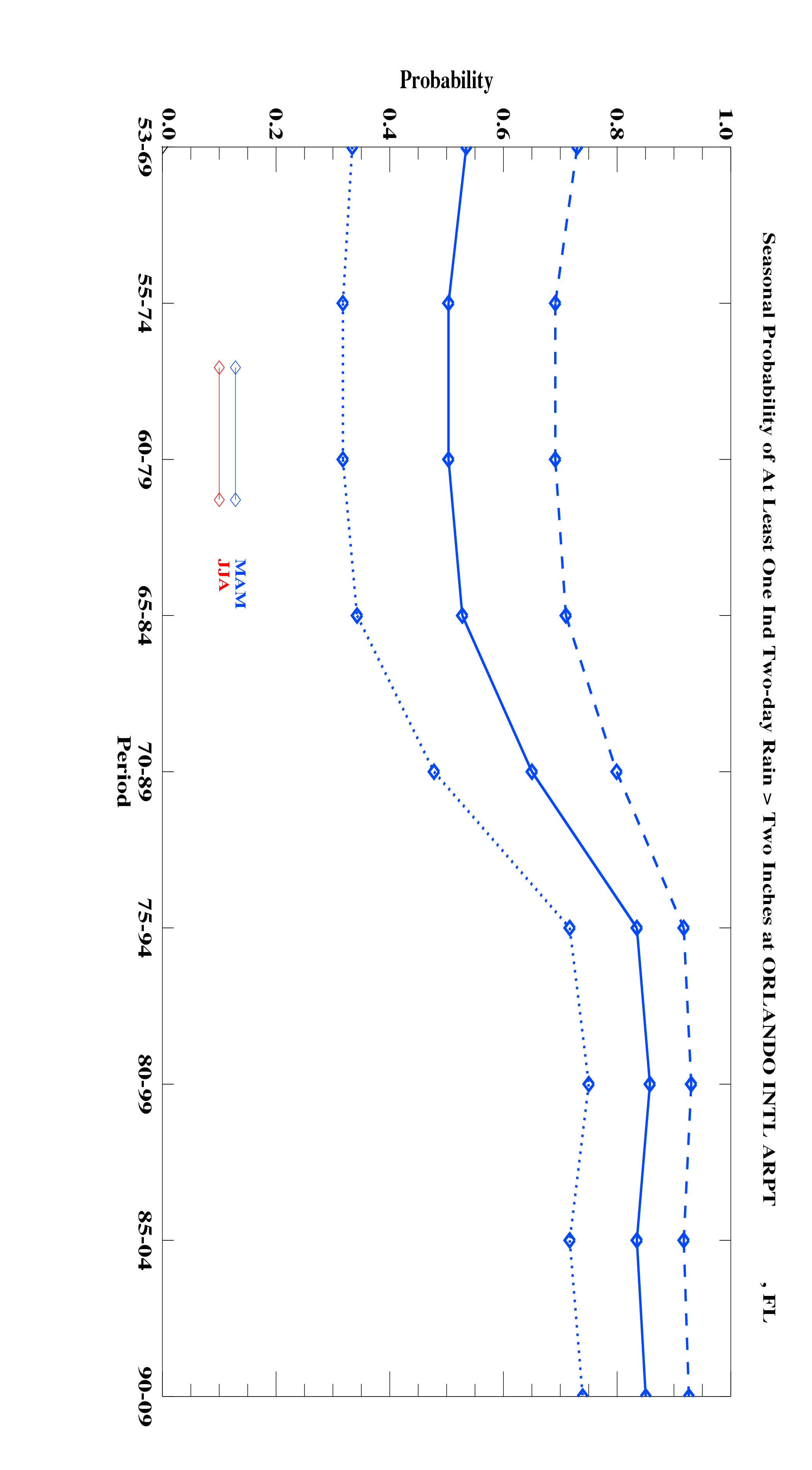 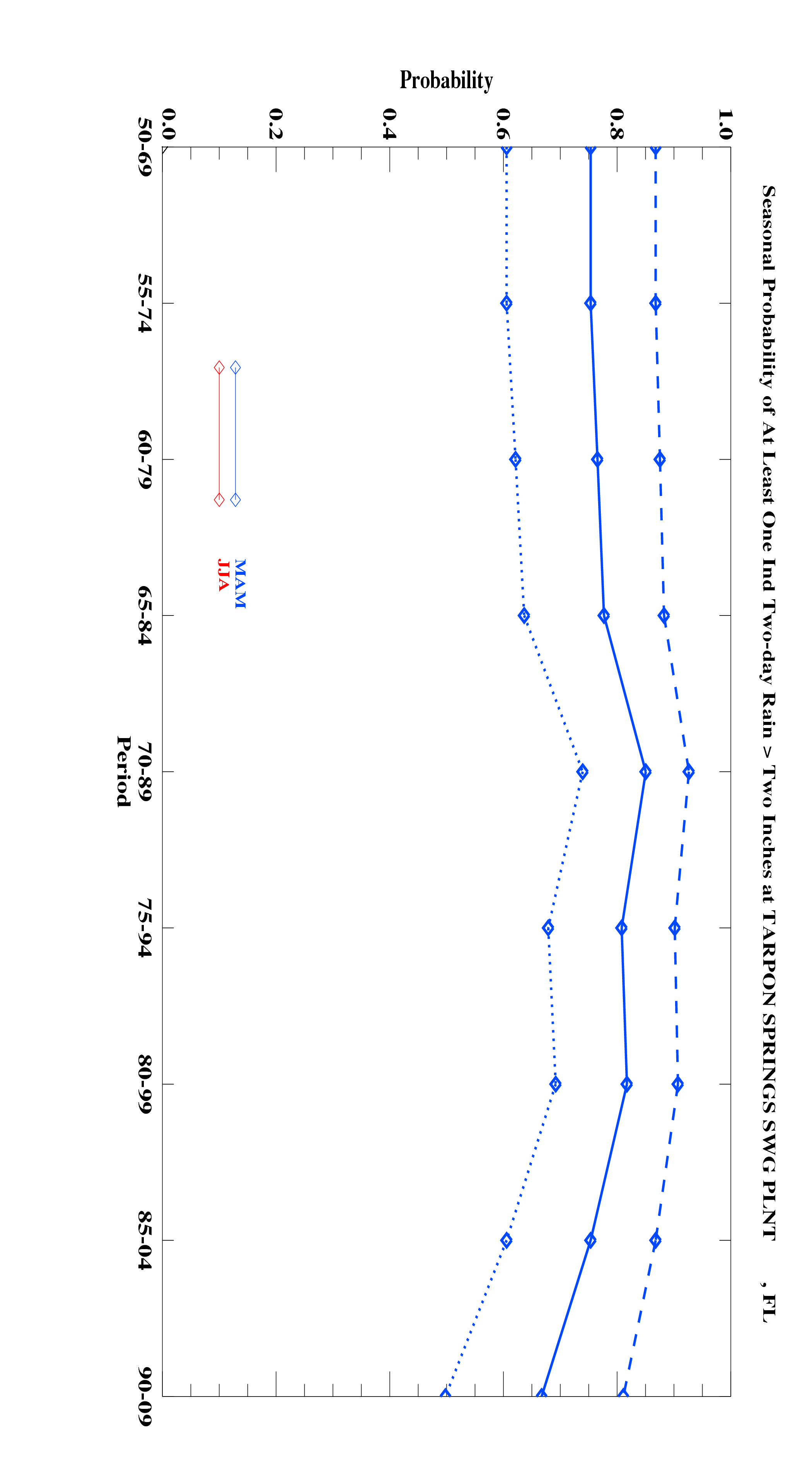 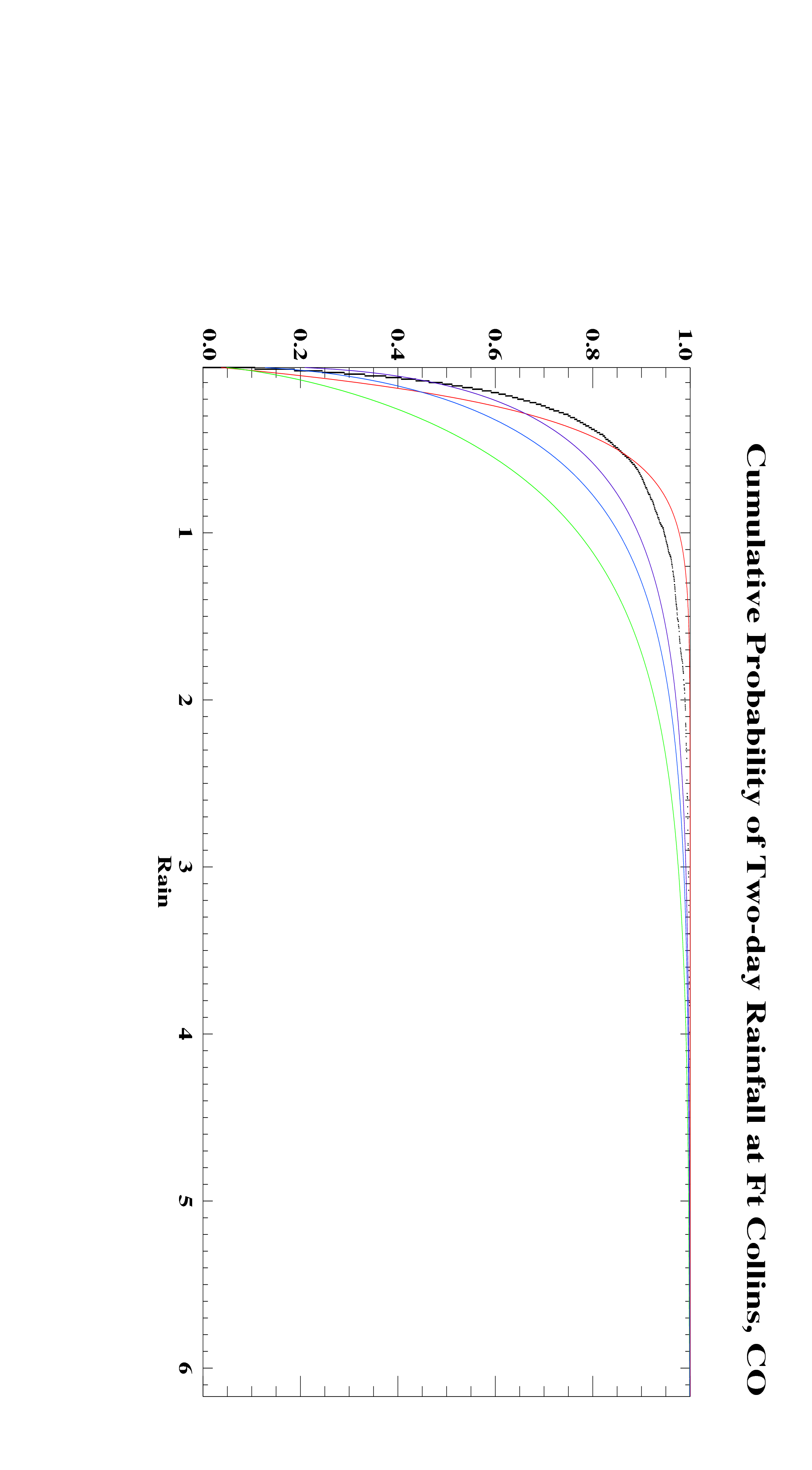 Black: Empirical     Red: Exponential   Green: Gamma (max liklihood)
Blue: Gamma (Method of Moments)   Purple: Gamma (Method of Moments via L-moments)
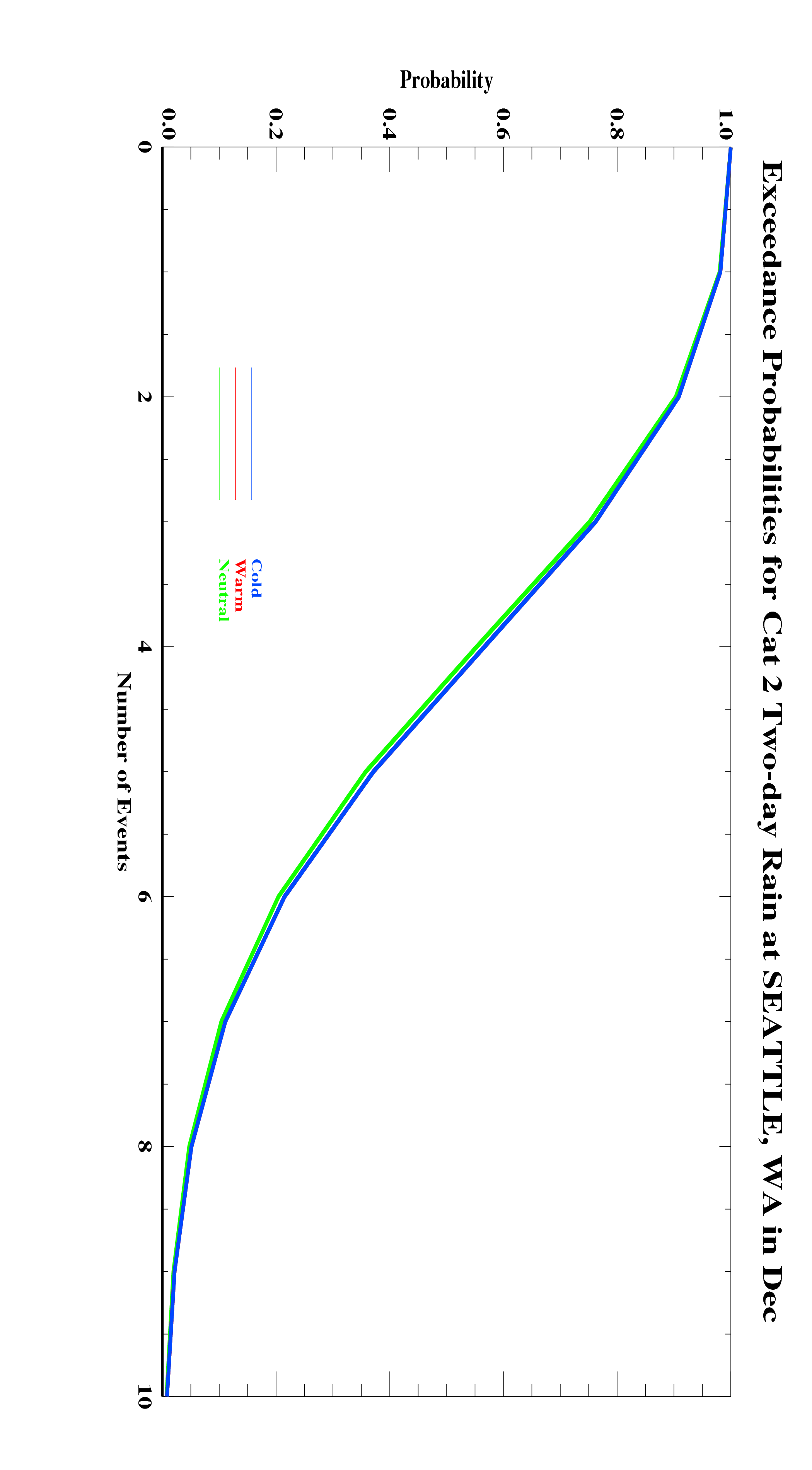 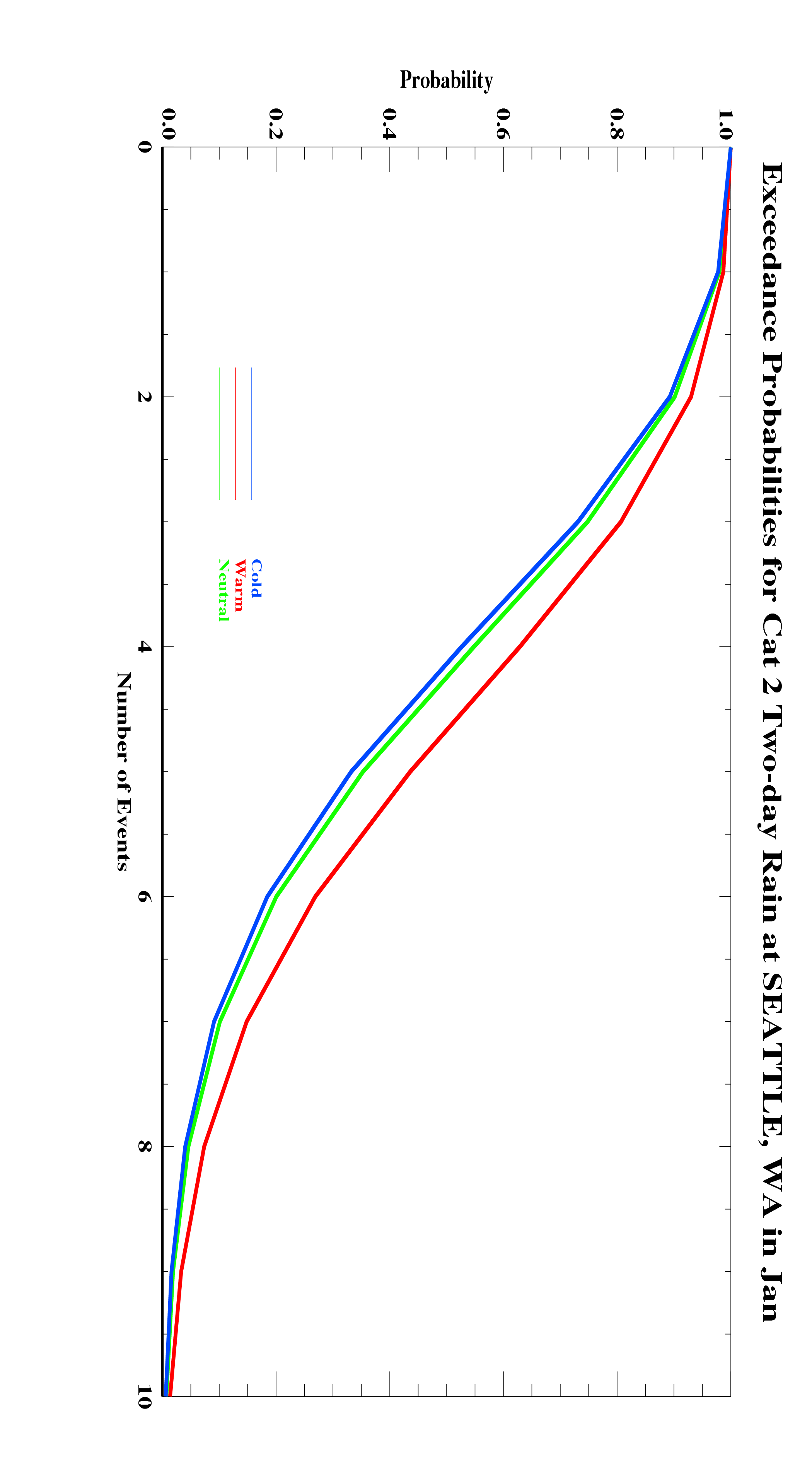 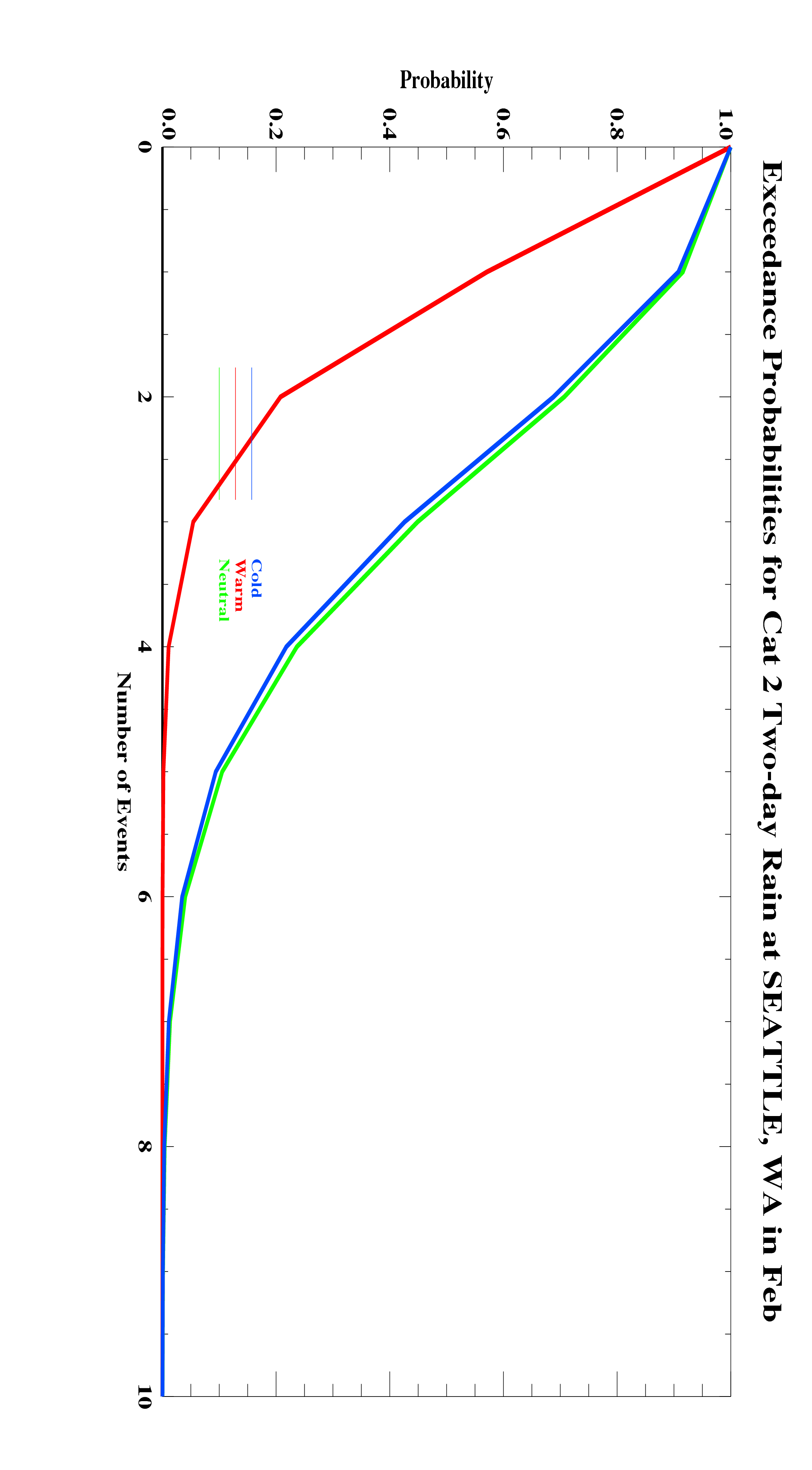 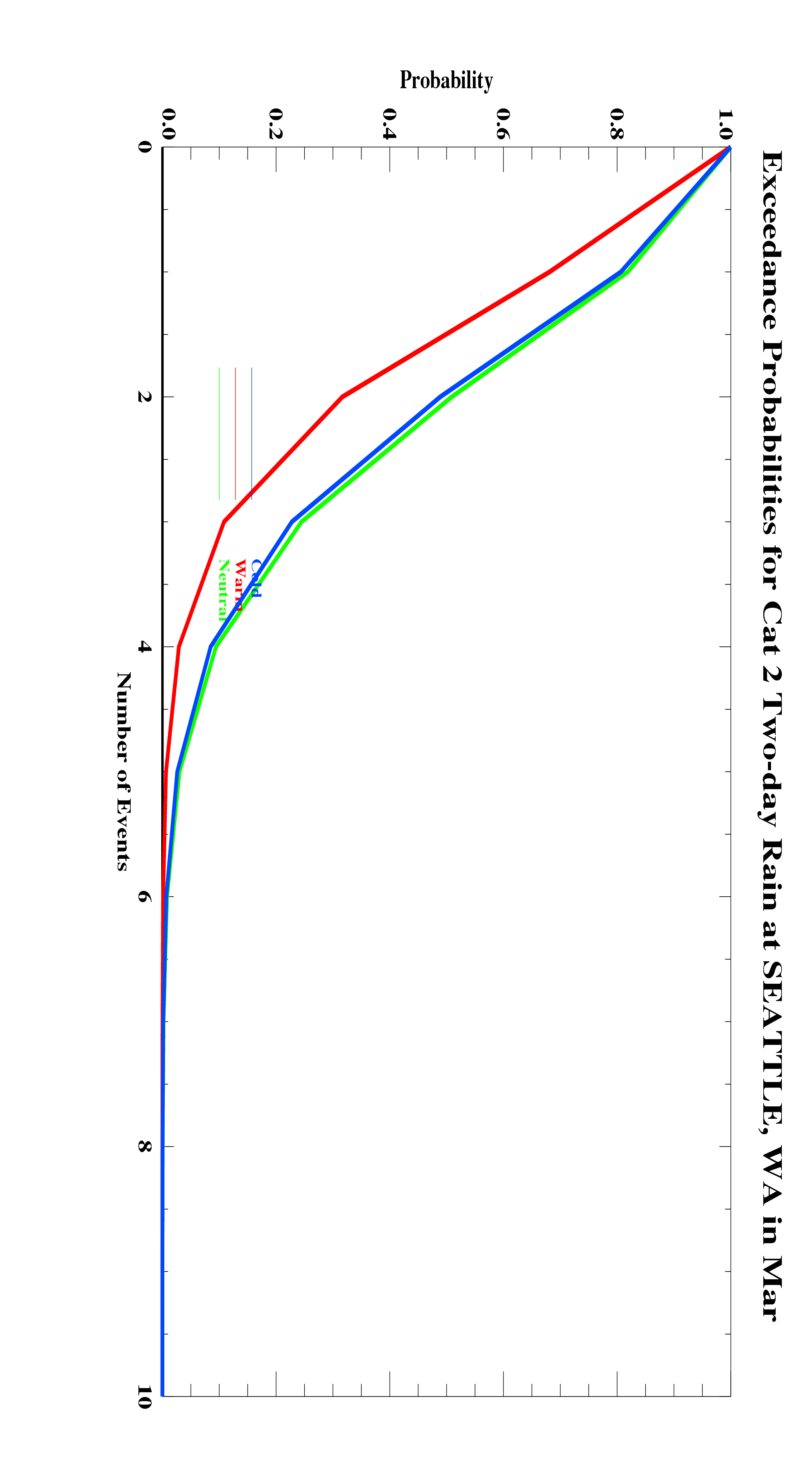